Theory of Computation4. Finite Automata
Romi Satria Wahonoromi@romisatriawahono.nethttp://romisatriawahono.net/tcMobile: +6281586220090
1
Romi Satria Wahono
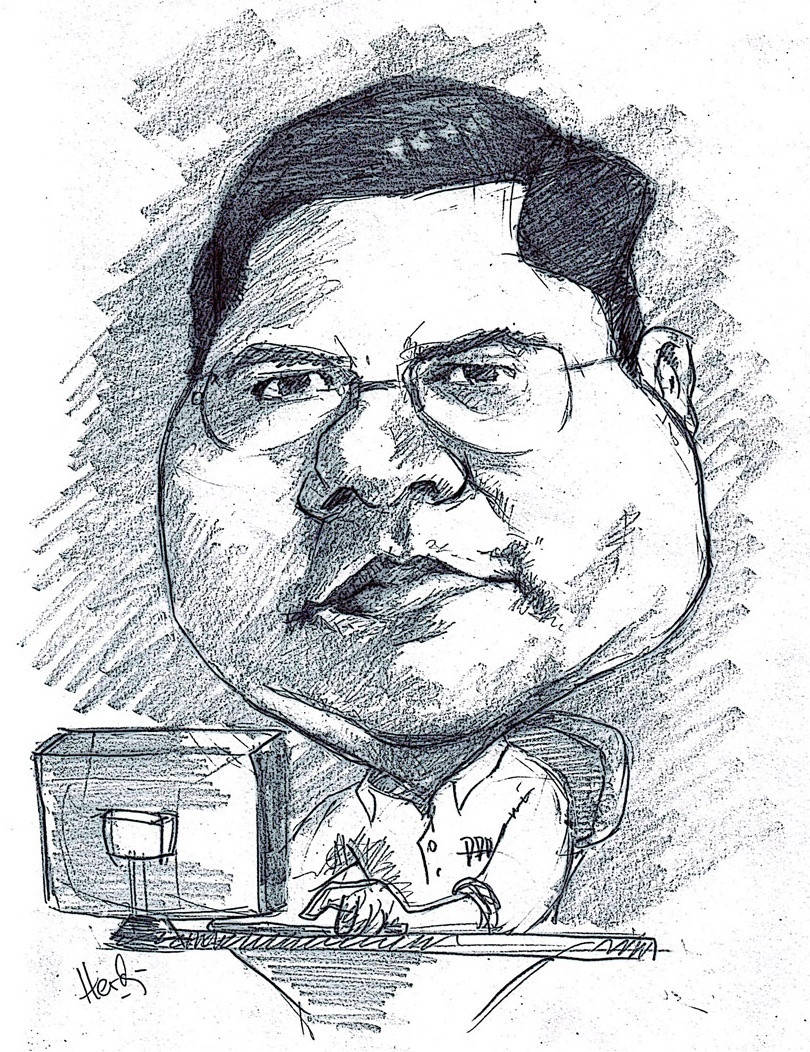 SD Sompok Semarang (1987)
SMPN 8 Semarang (1990)
SMA Taruna Nusantara Magelang (1993)
B.Eng, M.Eng and Ph.D in Software Engineering fromSaitama University Japan (1994-2004)Universiti Teknikal Malaysia Melaka (2014)
Research Interests: Software Engineering,Machine Learning
Founder dan Koordinator IlmuKomputer.Com
Peneliti LIPI (2004-2007)
Founder dan CEO PT Brainmatics Cipta Informatika
2
Course Outline
Introduction
Math Fundamental 1: Set, Sequence, Function
Math Fundamental 2: Graph, String, Logic
Finite Automata
Pushdown Automata
Turing Machines
3
4. Regular Languages
4.1 Automaton
4.2 Finite Automata
4.3 Nondeterminism
4.4 Regular Expression
4.5 Nonregular Language
4
4.1 Automaton
5
Automata Theory
Automata theory deals with the definitions and properties of mathematical models of computation

Models of Computation:
Finite Automata
Pushdown Automata
Turing machine
6
Models of Computation
7
Power of Automata
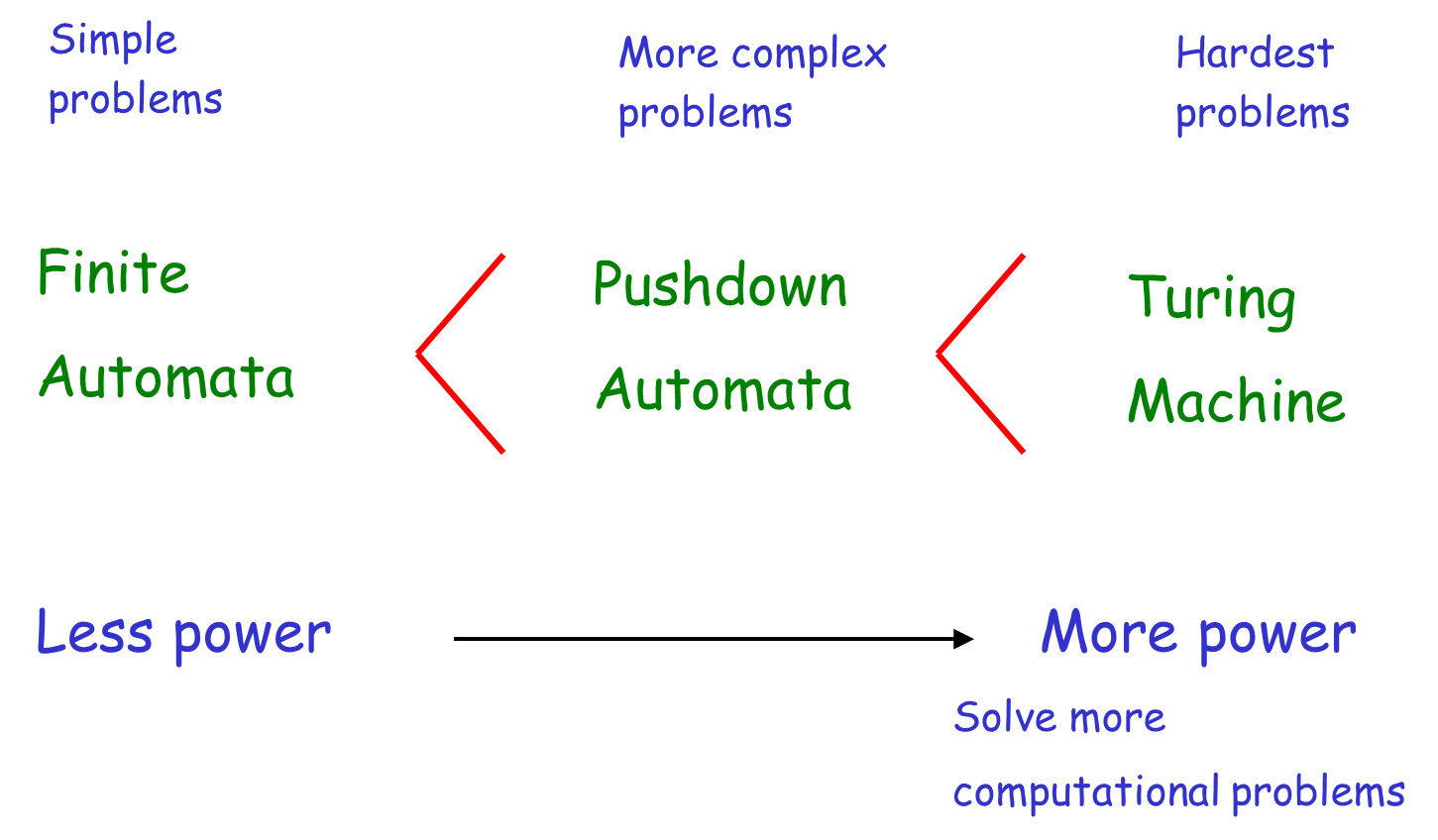 8
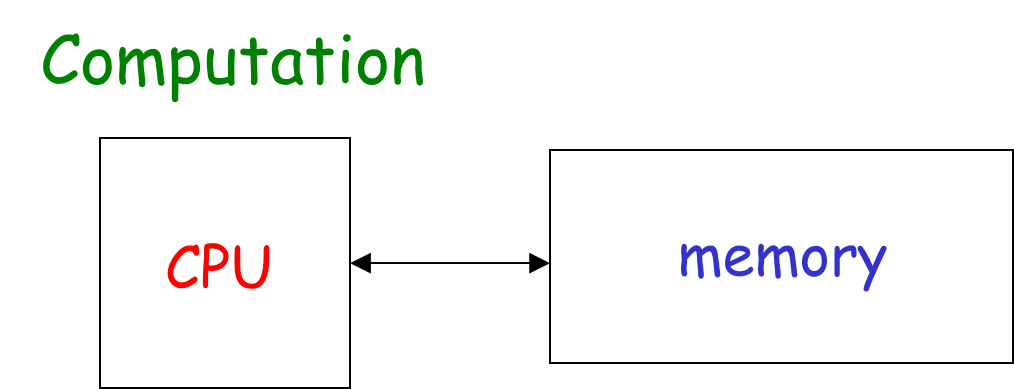 9
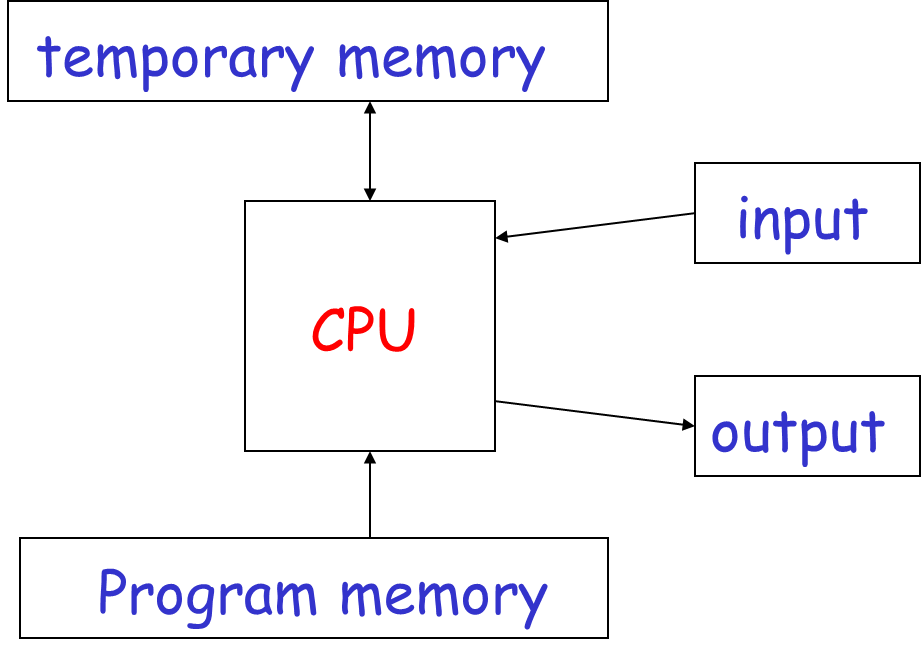 10
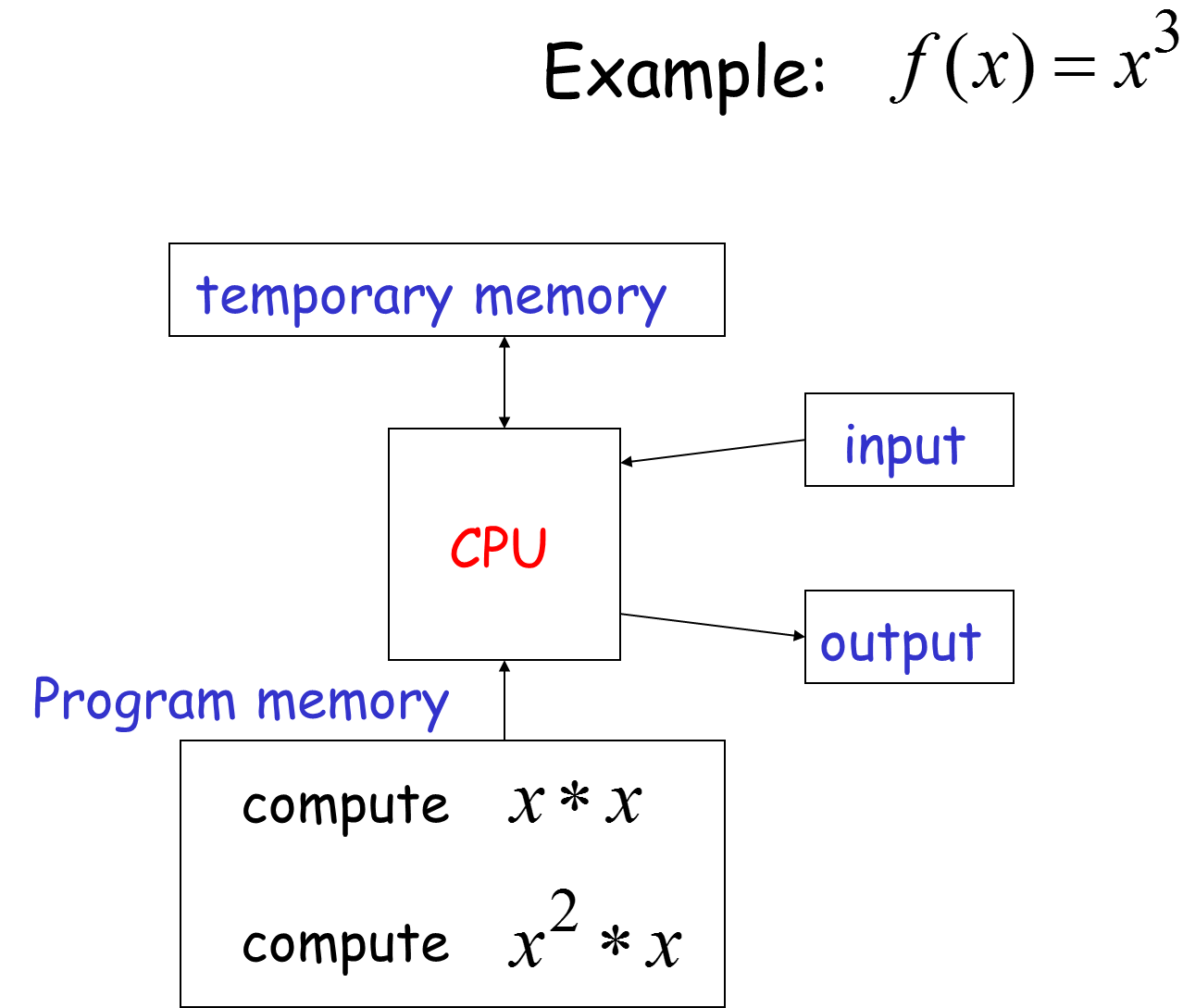 11
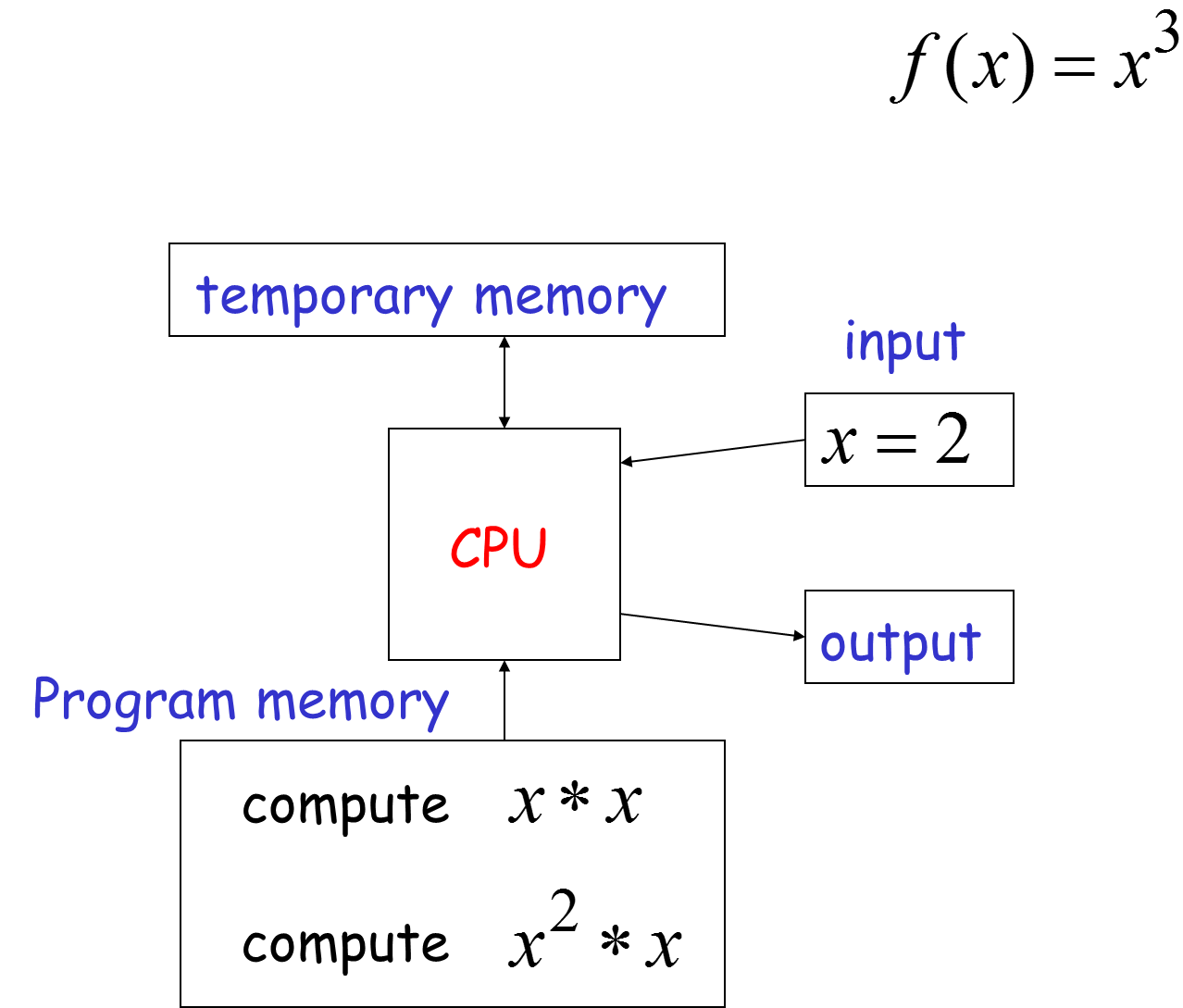 12
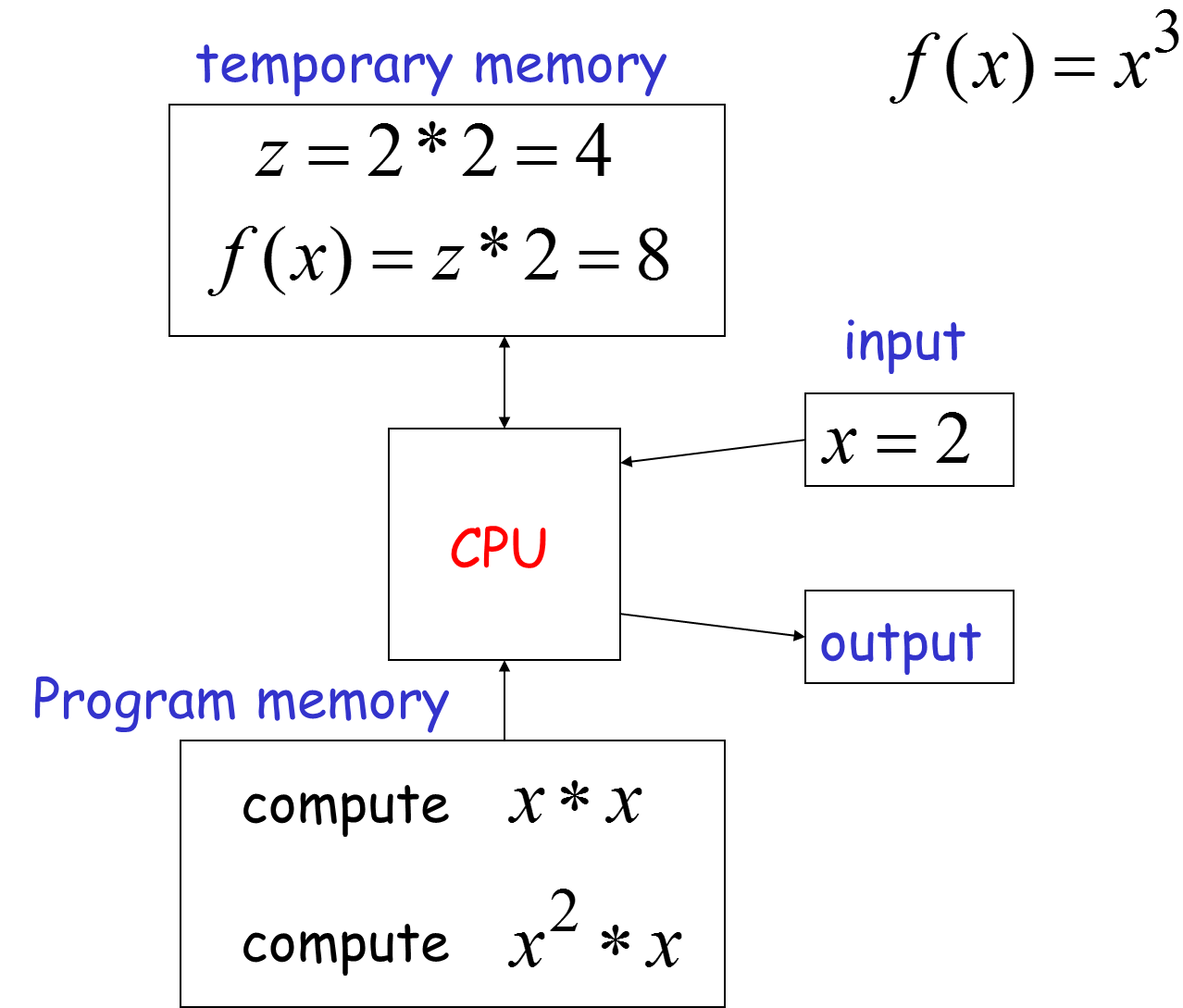 13
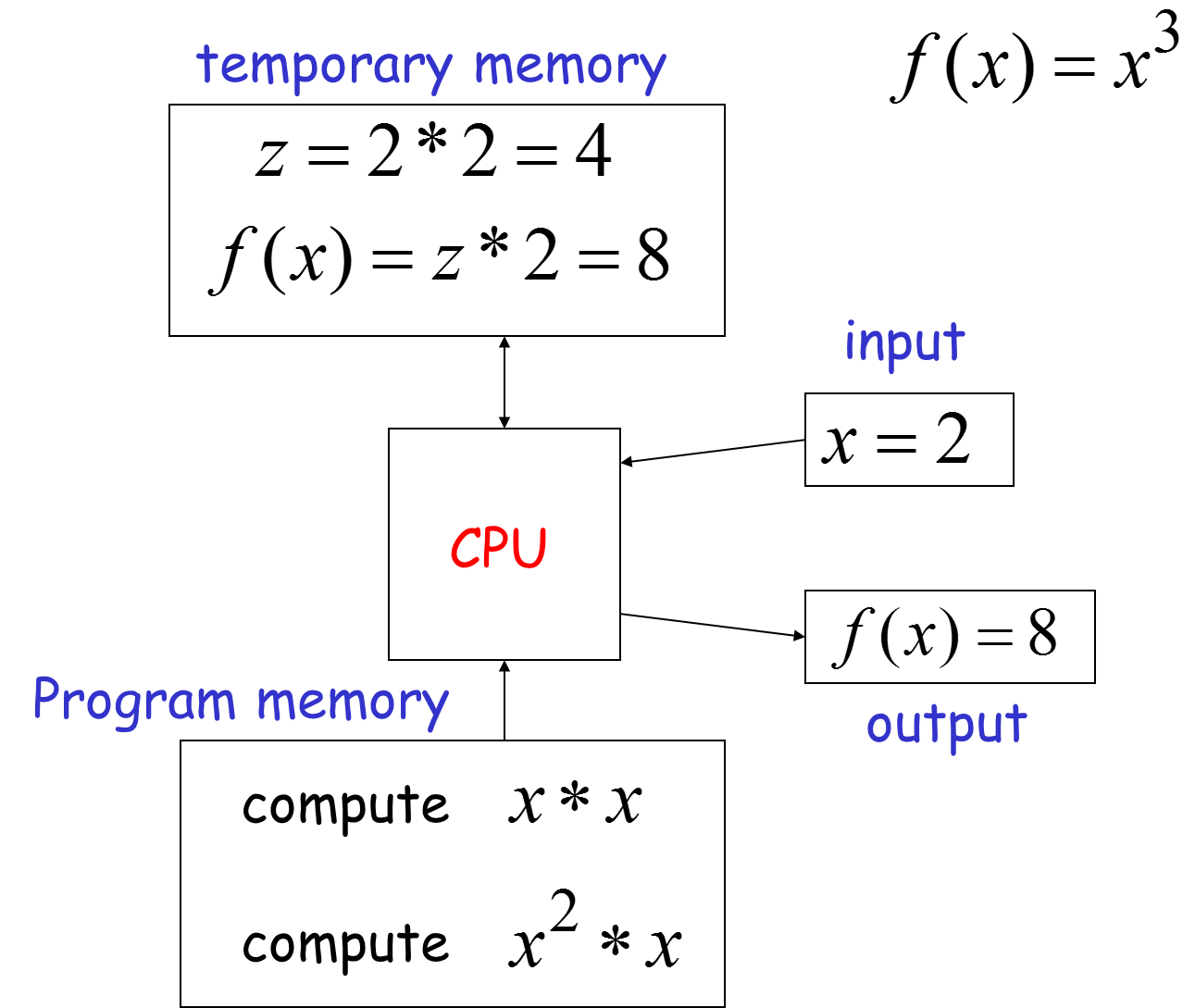 14
Automaton
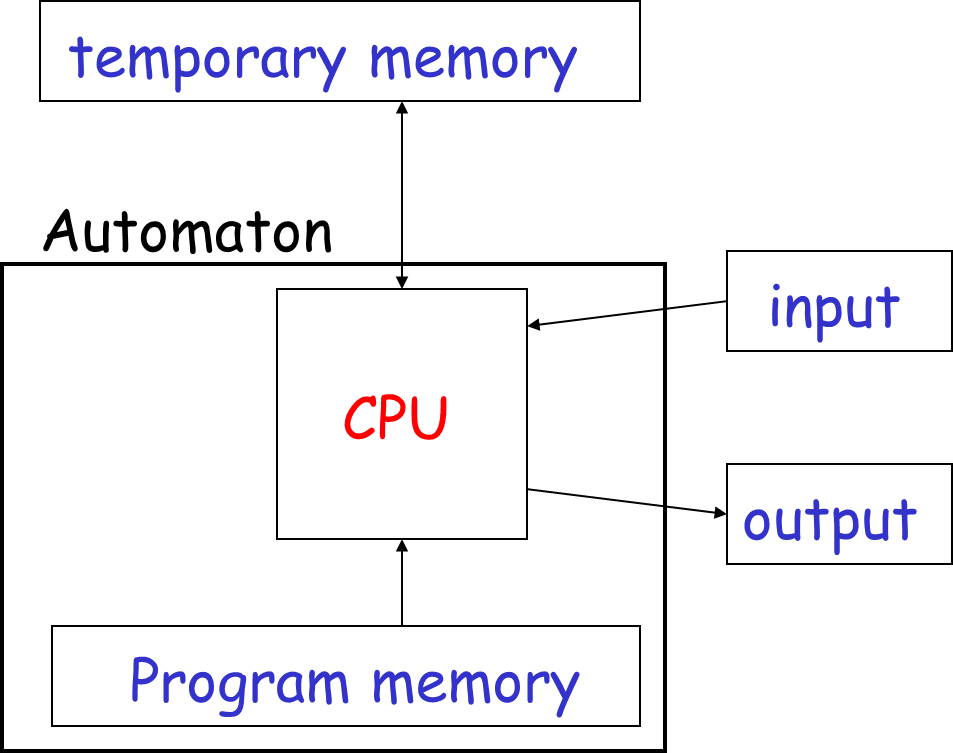 15
Automaton
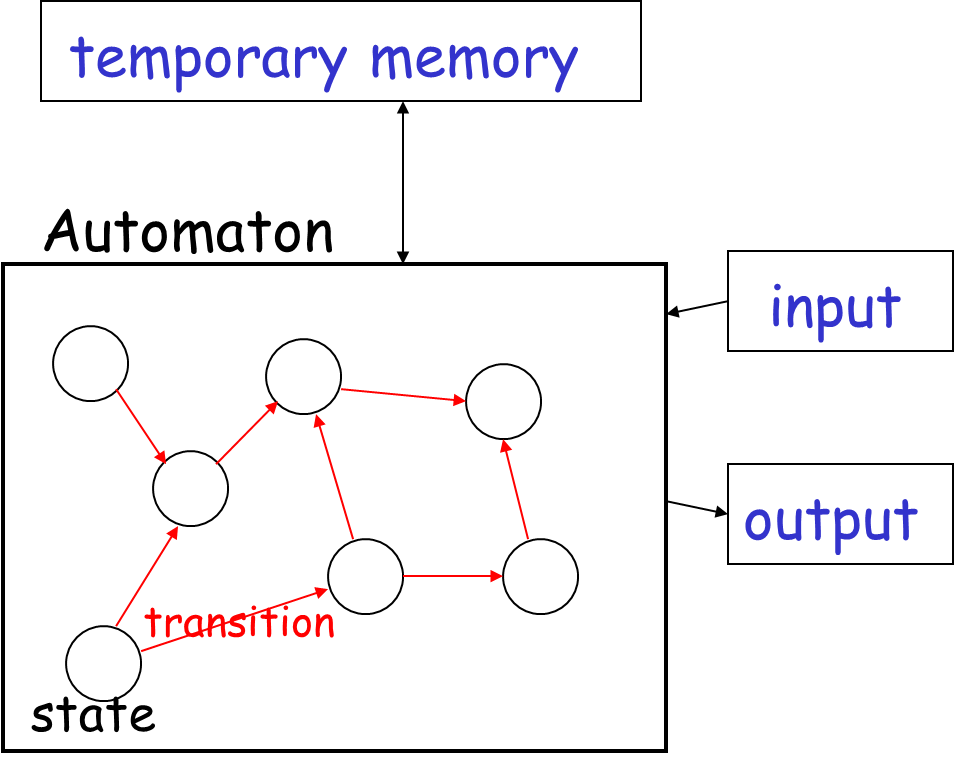 16
Finite Automata
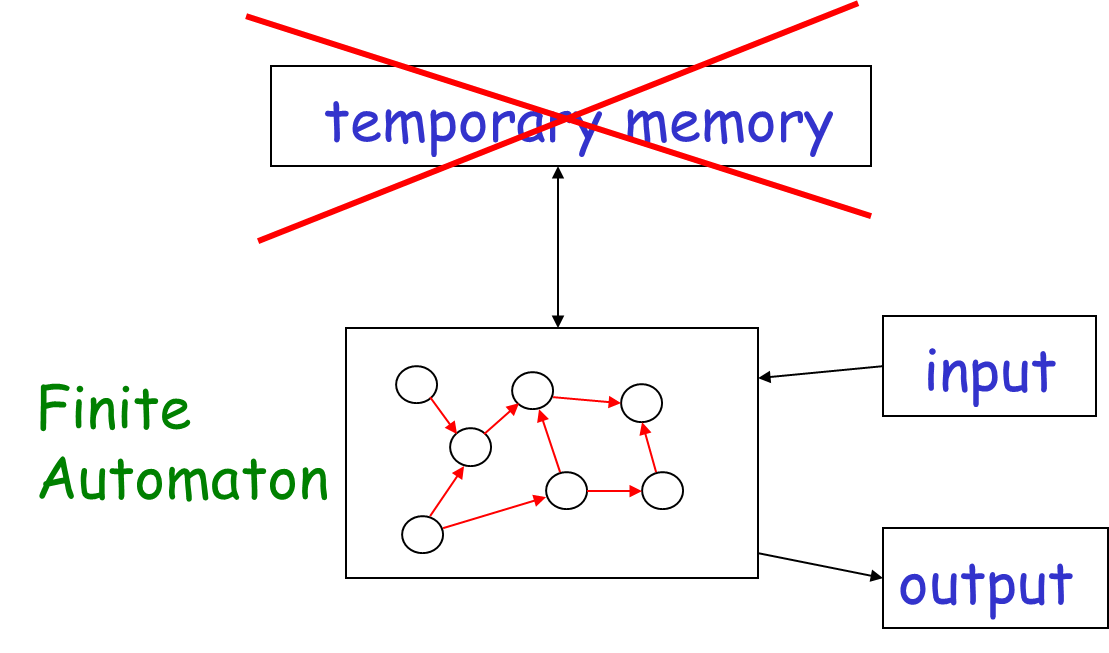 Example: Elevators, Vending Machines(small computing power)
17
Pushdown Automata
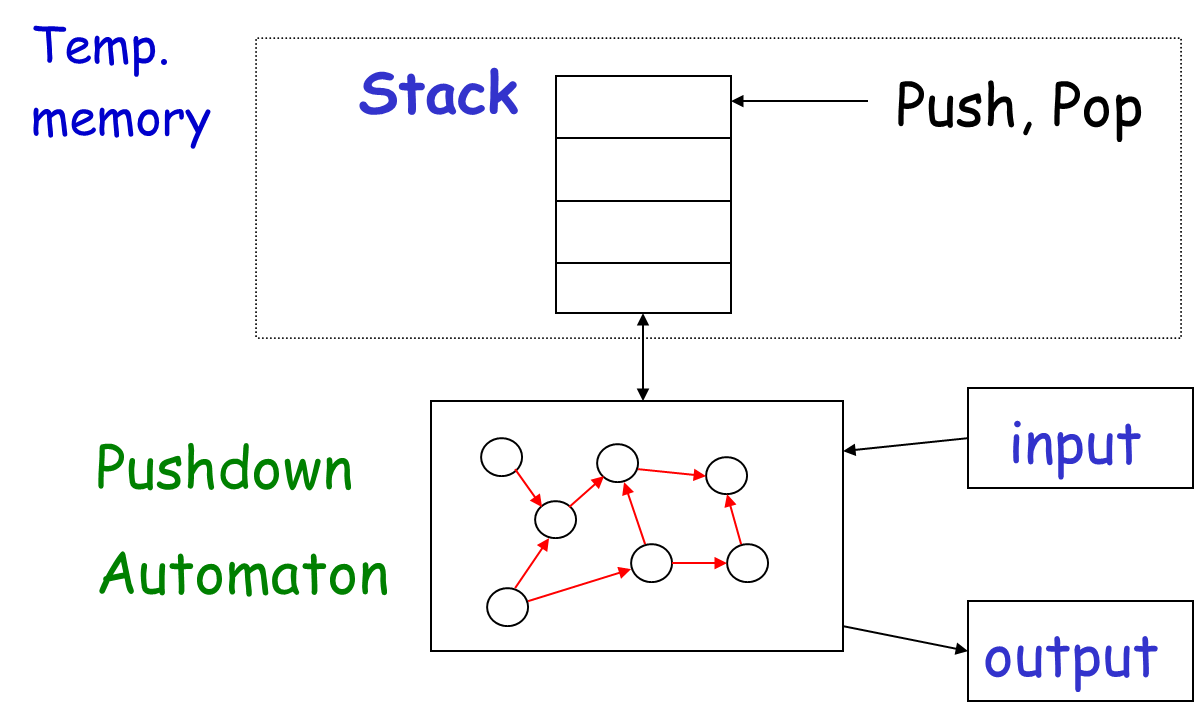 Example: Compilers for Programming Languages   (medium computing power)
18
Turing Machines
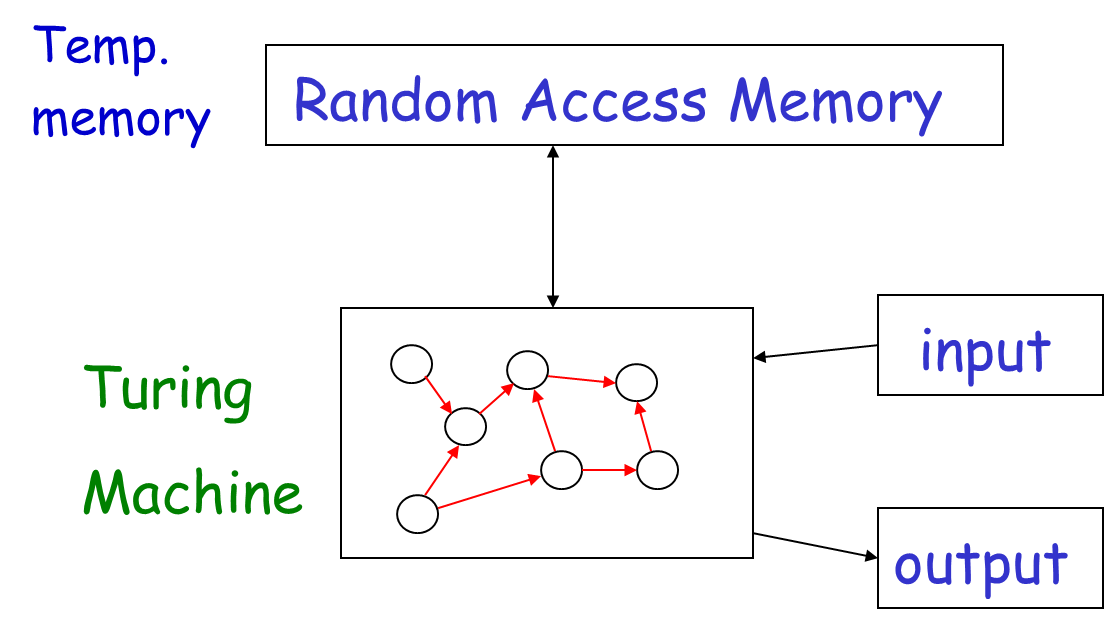 Examples: Any Algorithm (highest computing power)
19
Alan Turing - A Short Detour
Dr. Alan Turing is an English Mathematician, and one of the founders of Computer Science. Important facts about him:

“Invented” Turing machines
“Invented” the Turing Test
Broke into the German submarine transmission encoding machine “Enigma”
Was arraigned for being gay and committed suicide soon after
20
4.2 Finite Automata
21
Finite Automata - A Short Example
The control of a washing machine is a very simple example of a finite automaton
The most simple washing machine accepts 25 cents and operation does not start until at least 3 coins of 25 cents were inserted
22
Simple Washing Machine 1
25
25
25
25
Accepts 25 cents
Operation starts after at least 3 coins of 25 cents were inserted
Accepted words:
252525
25252525
23
Simple Washing Machine 2
25
25
25,50
25,50
The second washing machine accepts 50 cents coins as well
Accepted words:
252525
2550
…
50
50
24
Simple Washing Machine 3
100
25
25,50,100
25
25,50,100
50
50,100
The most complex washing machine accepts 100 cents coins too
Accepted Words:?
25
Finite Automaton – Formal Definition
A finite automaton is a 5-tupple                  where:

    is a finite set called the states
     is a finite set called the alphabet
                        is the transition function
                is the start state, and
                 is the set of accept states
Lihat lagi pembahasan tentang Set, Sequence dan Function
26
Finite Automaton M1
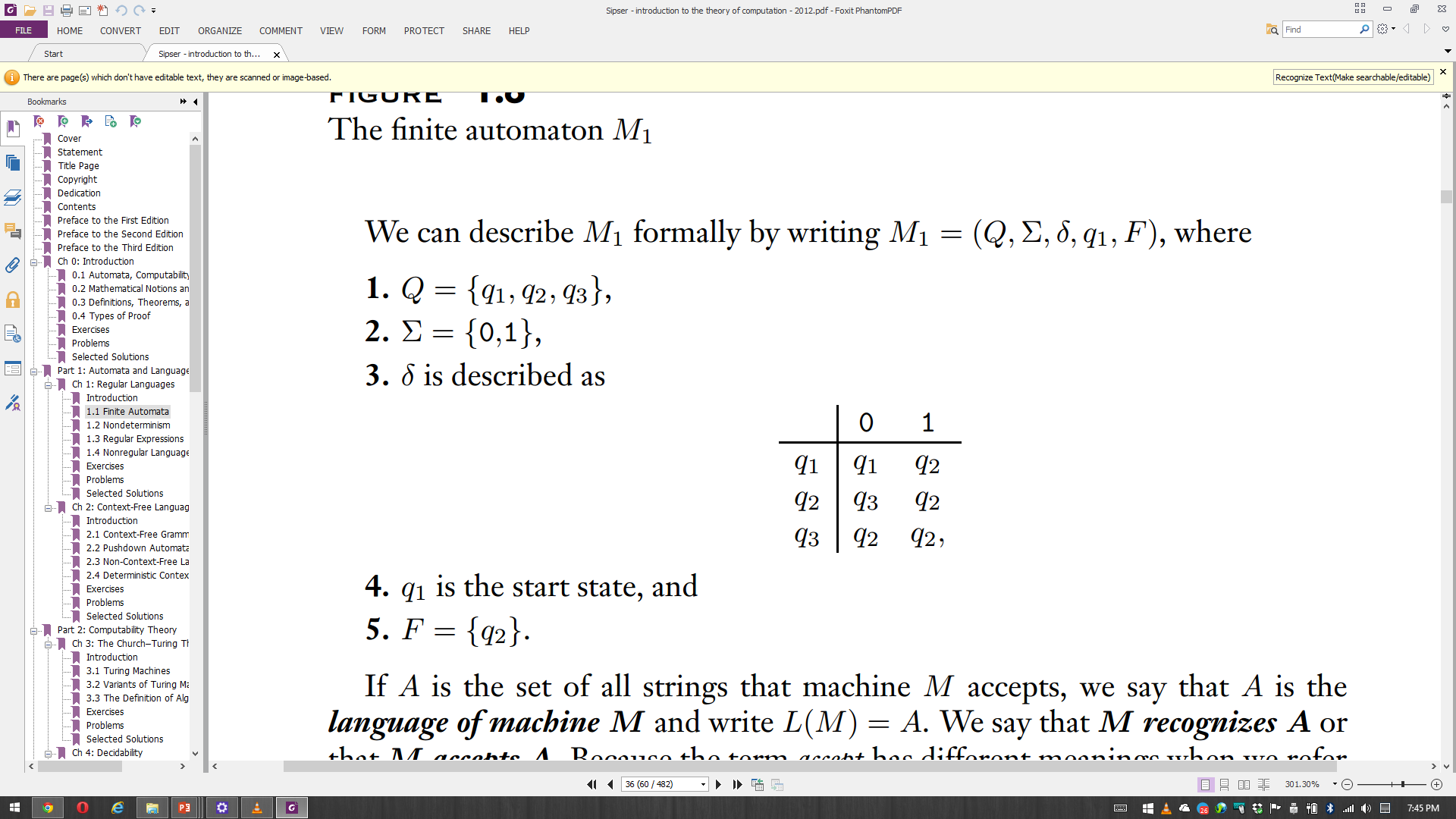 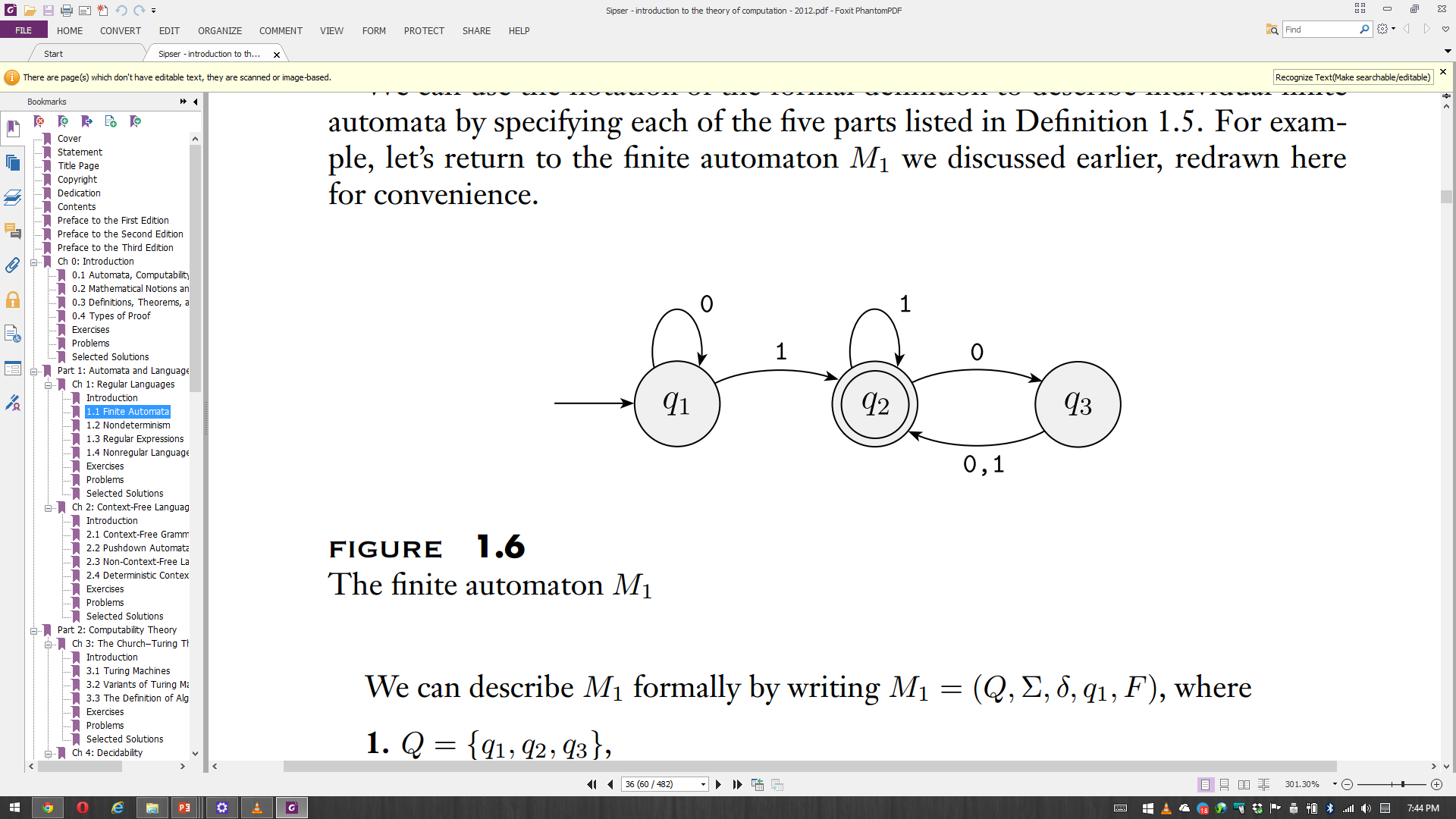 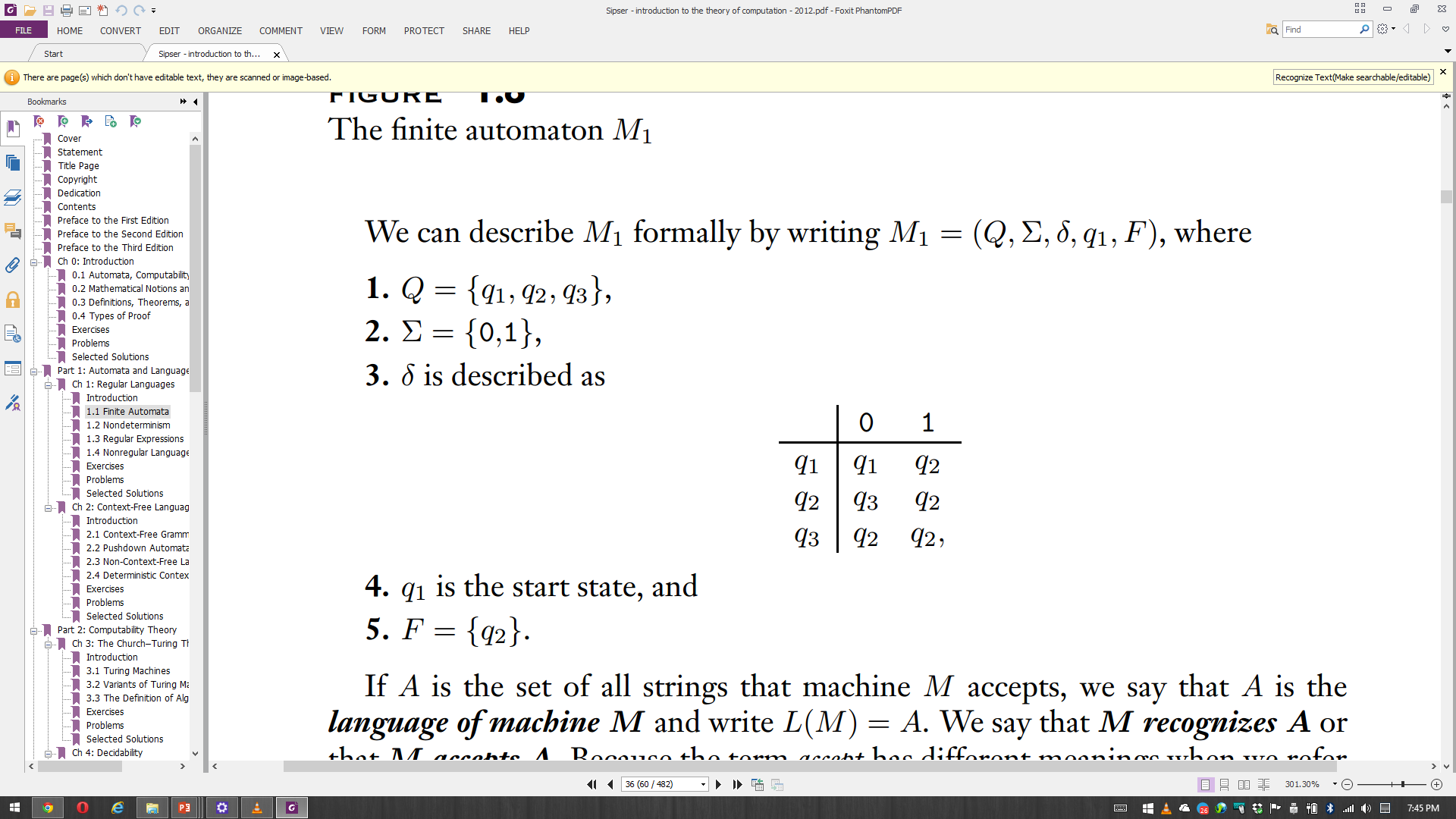 M1= (Q, Σ, δ, q1, F) or M1 = ({q1, q2,q3}, {0,1}, δ, q1, {q2}) 
Accepted Strings or Words (w):
1, 01, 11, 100, 011, 0101, 0100, 110000, …
If A is the set of all strings that machine M1 accepts, we say:
A is the language of machine M1 and write L(M1) = A
M1 recognizes A or that M1 accepts A
A = {1, 01, 11, 100, 011, 0101, 0100, 110000, …} or
A = {w| w contains at least one 1 and an even number of 0s follow the last 1}
27
Finite Automaton M2
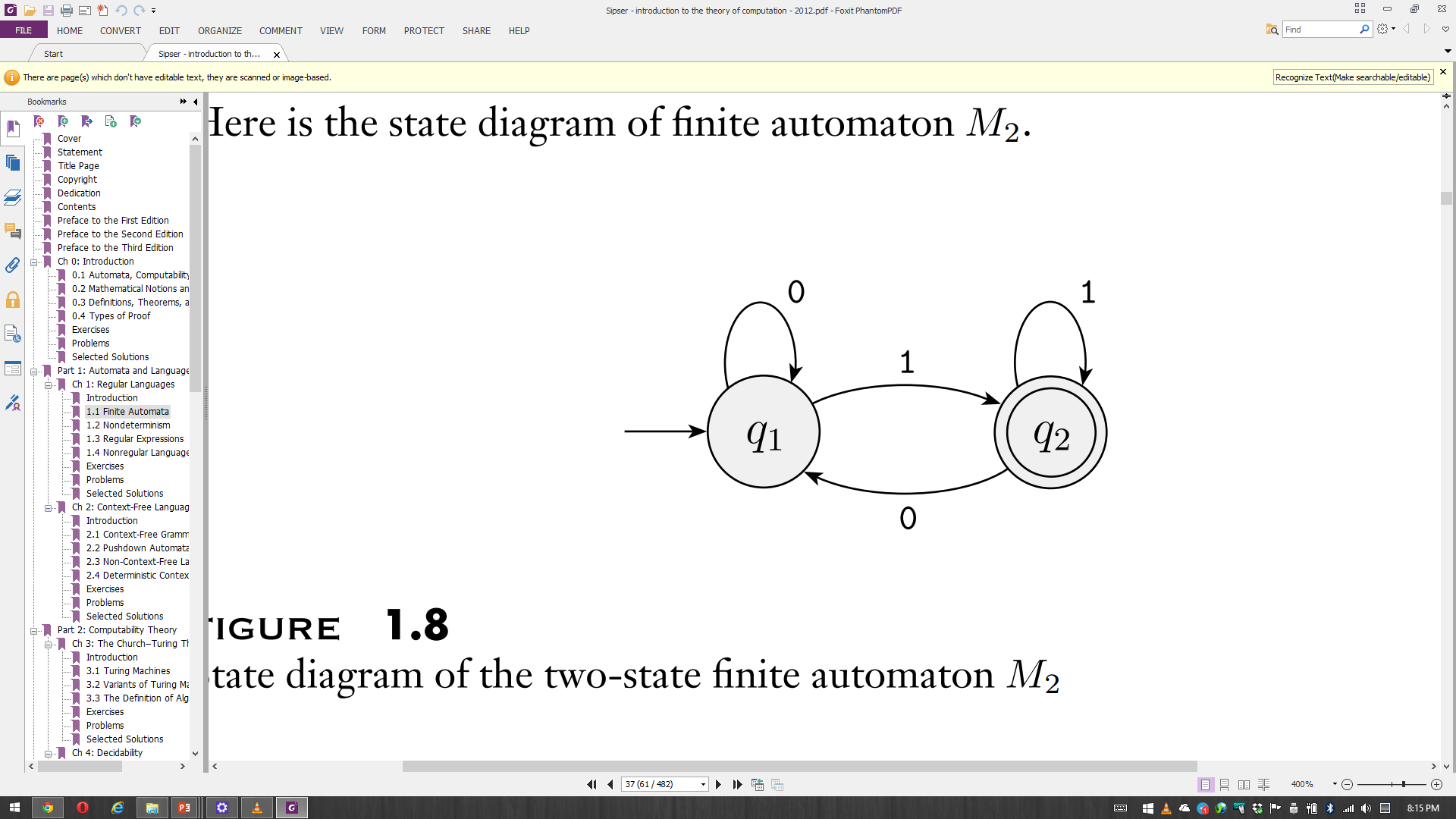 Deskripsikan secara formal Finite Automaton M2! 
Tentukan accepted words dari Finite Automaton M2
28
Finite Automaton M3
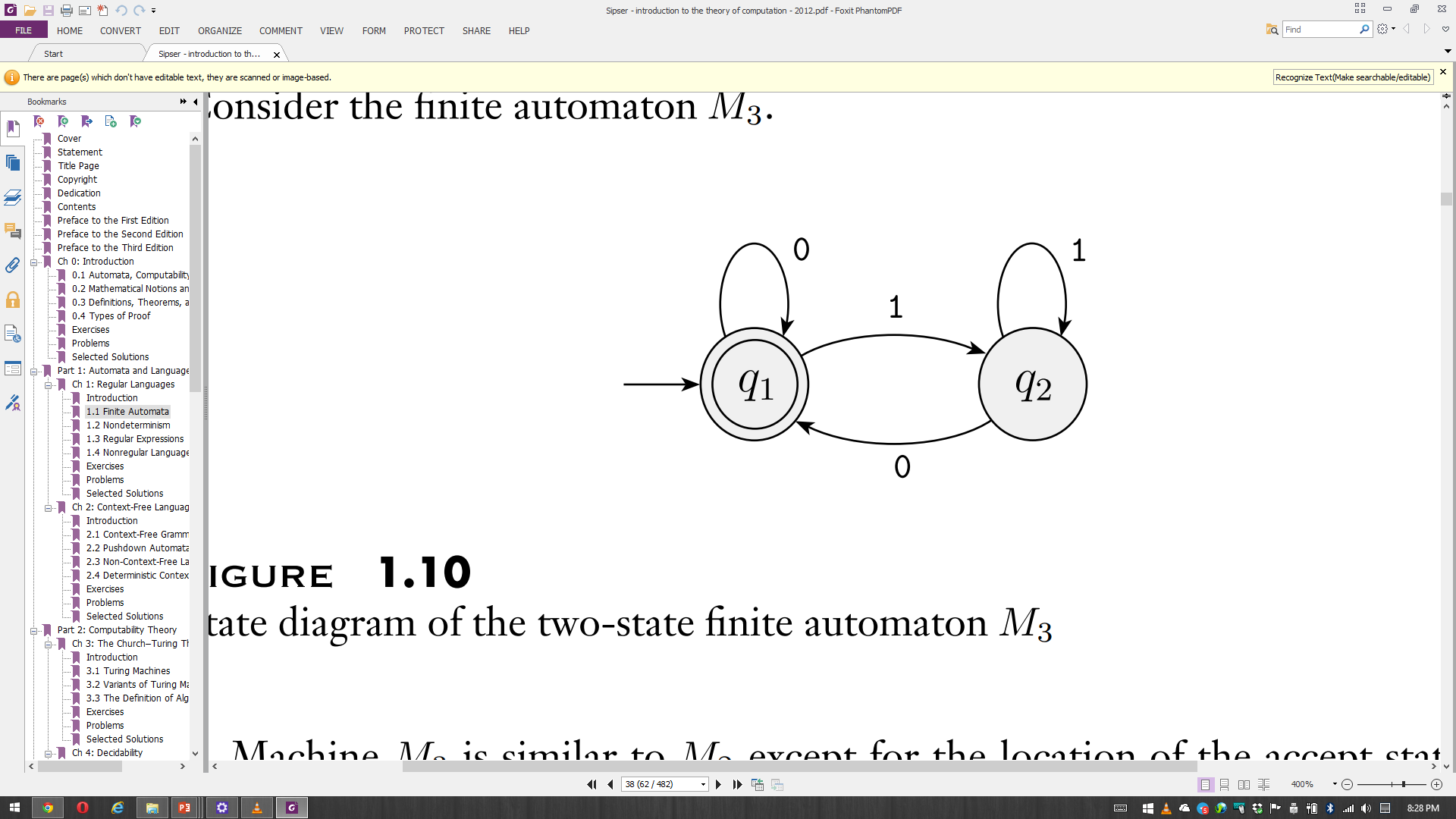 Deskripsikan secara formal Finite Automaton M3! 
Tentukan accepted words dari Finite Automaton M3
29
Finite Automaton M6
0
0,1
1
0,1
Deskripsikan secara formal Finite Automaton M6!
Tentukan accepted words dari Finite Automaton M6
30
Languages
A language is a set of strings over some alphabet  

A string over an alphabet is a finite sequence of symbols from that alphabet, usually written next to one another and not separated by commas
If Σ1 = {0,1}, then 01001 is a string over Σ1
If Σ2 = {a, b, c, . . . , z}, then abracadabra is a string over Σ2

Language Examples:
L1 = {01, 101, 0101, 011}
L2 = {w|w berakhiran 1}

A language is called a regular language if some finite automaton recognizes it
31
Languages
If w is a string over Σ, the length of w, written |w|, is the number of symbols that it contains
The string of length zero is called the empty string and is written ε
The empty string plays the role of 0 in a number system
If w has length n, we can write w = w1w2 · · · wn where each wi ∈ Σ
The reverse of w, written wR, is the string obtained by writing w in the opposite order (i.e., wnwn−1 · · · w1)
32
DFA.Java
public class DFA {

    public static void main(String[] args) {
        Scanner scan = new Scanner(System.in);
        System.out.print("Input: ");
        String input = scan.nextLine();

        boolean[] accept = {true, false, false};
        int[][] next = {{0, 1}, {1, 2}, {2, 0}};
        int state = 0;
        for (int i = 0; i < input.length(); i++) {
            state = next[state][input.charAt(i) - 'a'];
        }
        System.out.println(accept[state]);
    }
}
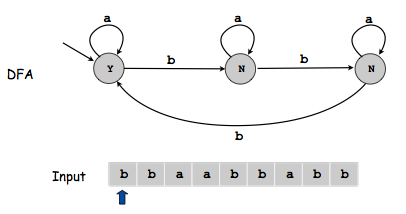 33
Finite Automaton M2
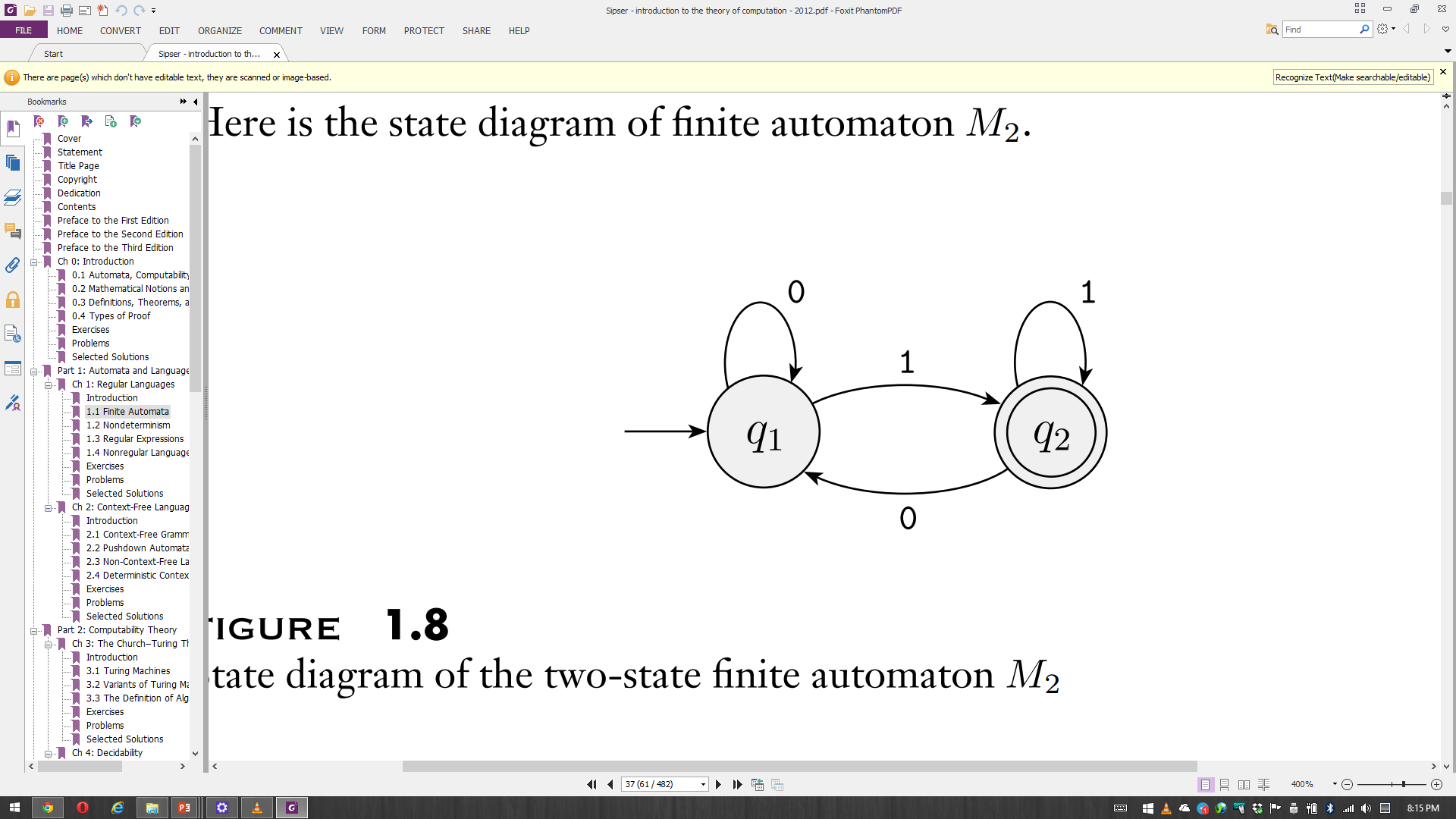 Buat Code Java dari M2!
34
Finite Automaton M3
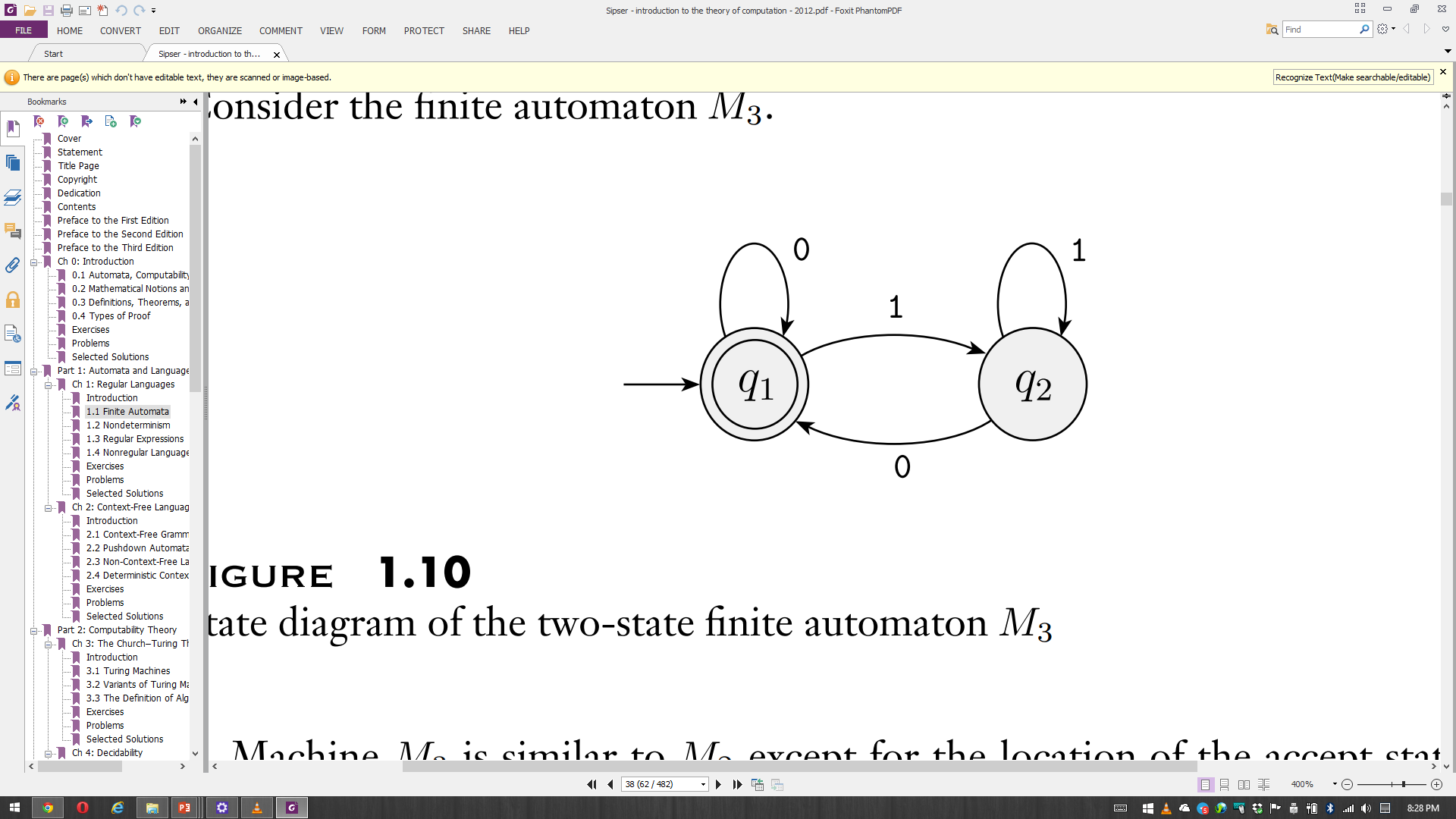 Buat Code Java dari M3!
35
Finite Automaton M6
0
0,1
1
0,1
Buat Code Java dari M6!
36
Finite Automaton M4
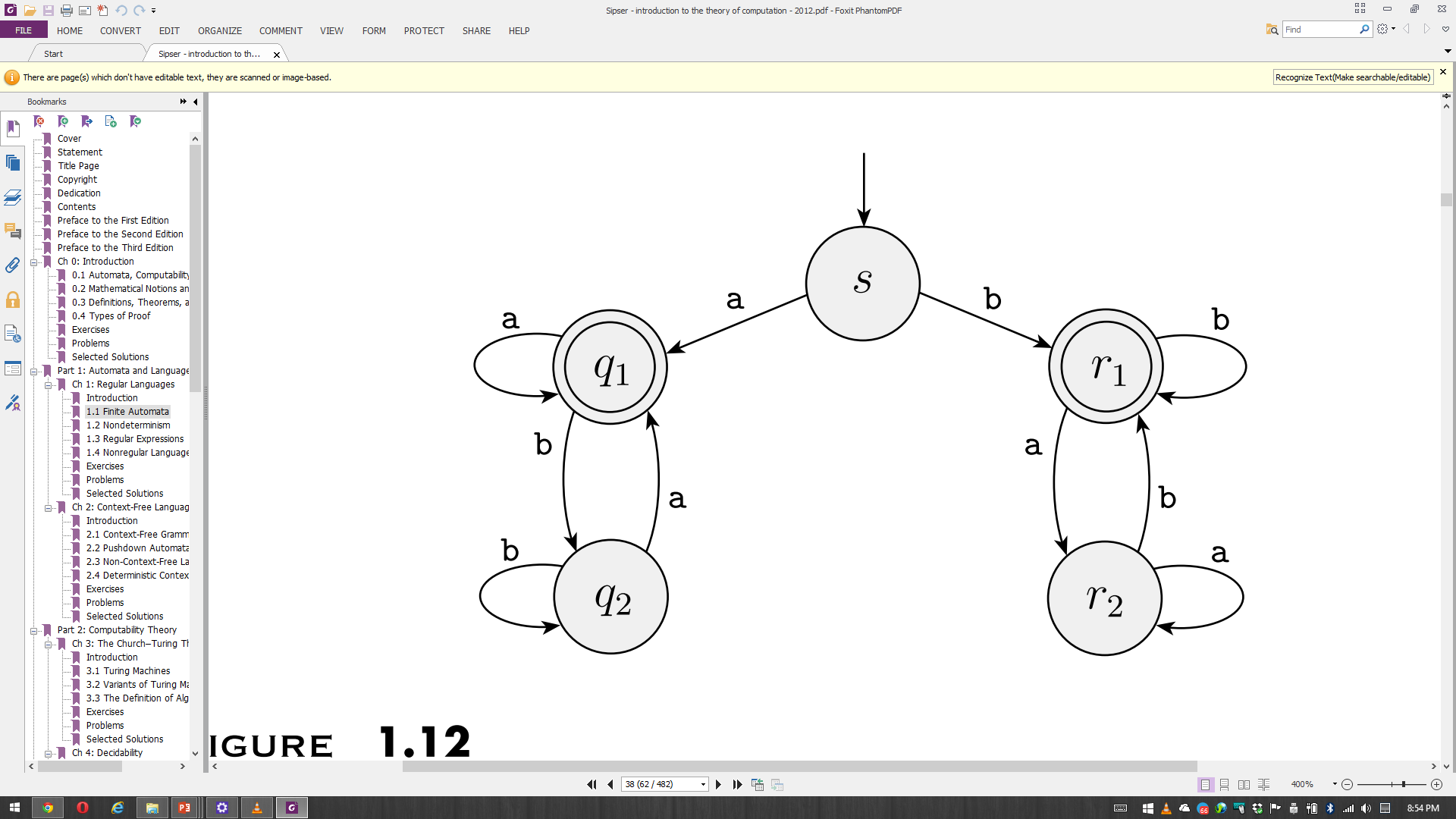 Deskripsikan secara formal Finite Automaton M4! 
Tentukan accepted words dari Finite Automaton M4
Buat Code Java dari M4!
37
Finite Automaton M5
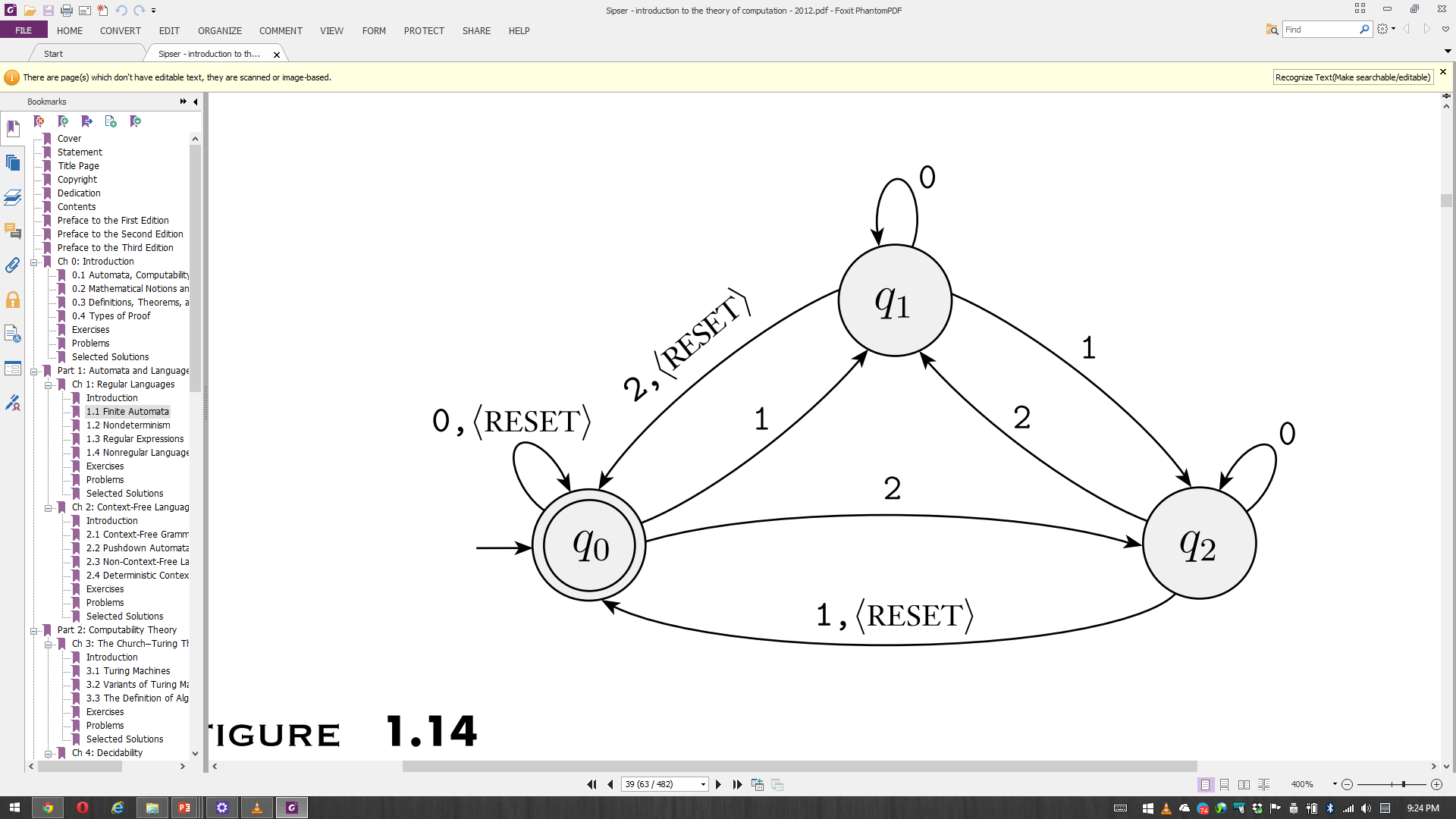 Deskripsikan secara formal Finite Automaton M5! 
Tentukan accepted words dari Finite Automaton M5
Buat Code Java dari M5!
38
4.3 Nondeterminism
39
Nondeterminism
Nondeterminism is a useful concept that has had great impact on the theory of computation
Every step of a computation follows in a unique way from the preceding step
When the machine is in a given state and reads the next input symbol, we know what the next state will be—it is determined
We call this deterministic computation
In a nondeterministic machine, several choices may exist for the next state at any point
Nondeterminism is a generalization of determinism
40
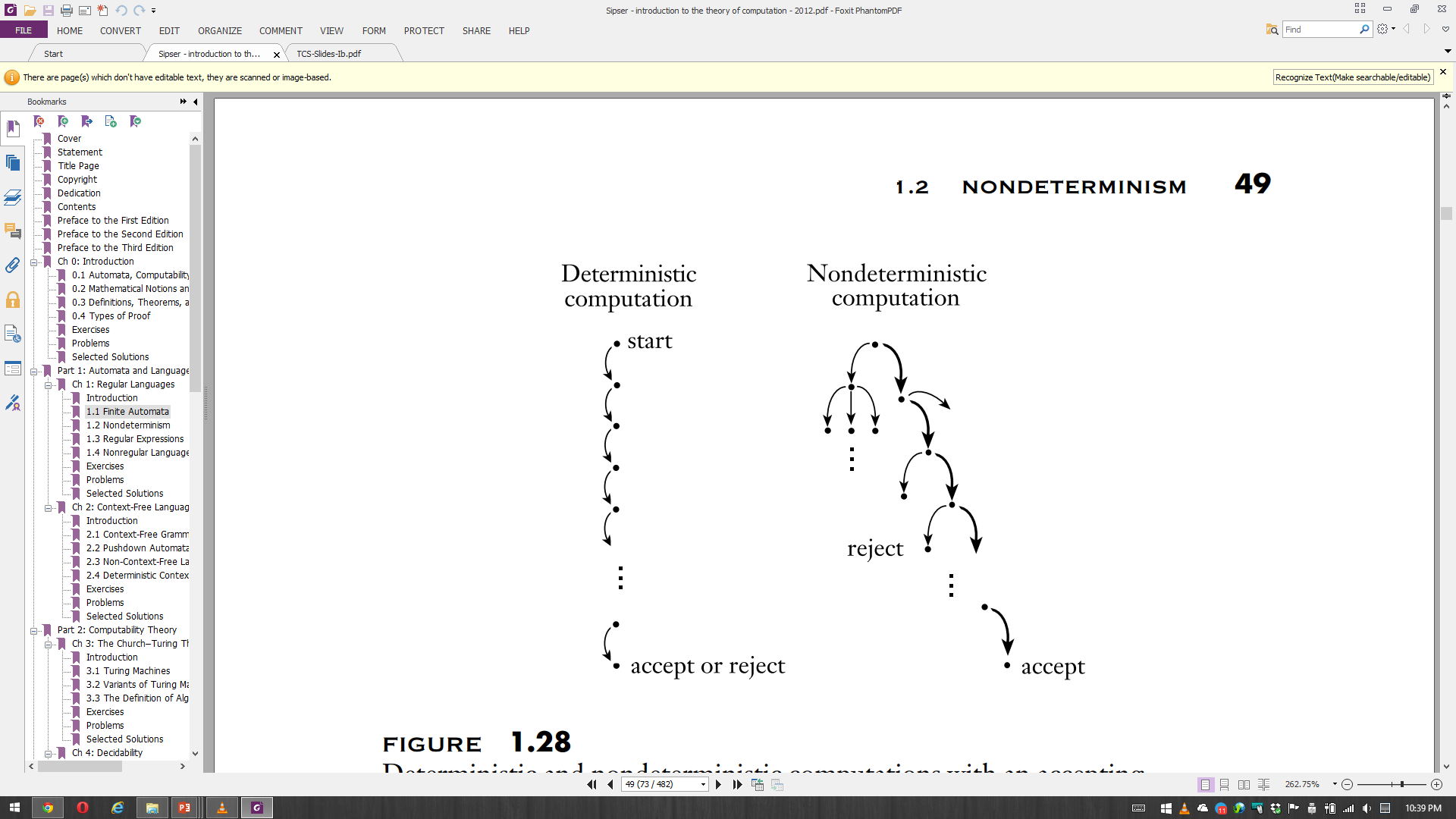 41
Nondeterminism
Instructions like"go down the hallway and turn either left or right“are quite different from"go down the hallway and turn left if you see more than three people; otherwise turn right.“

The first instruction can be followed by turning left or right, but there is only one way to follow the second instruction
If you run a deterministic algorithm with the same input, it always produces the same output
In contrast, under identical conditions, a nondeterministic algorithm may make different "choices" each time the algorithm is executed
42
Nondeterminism
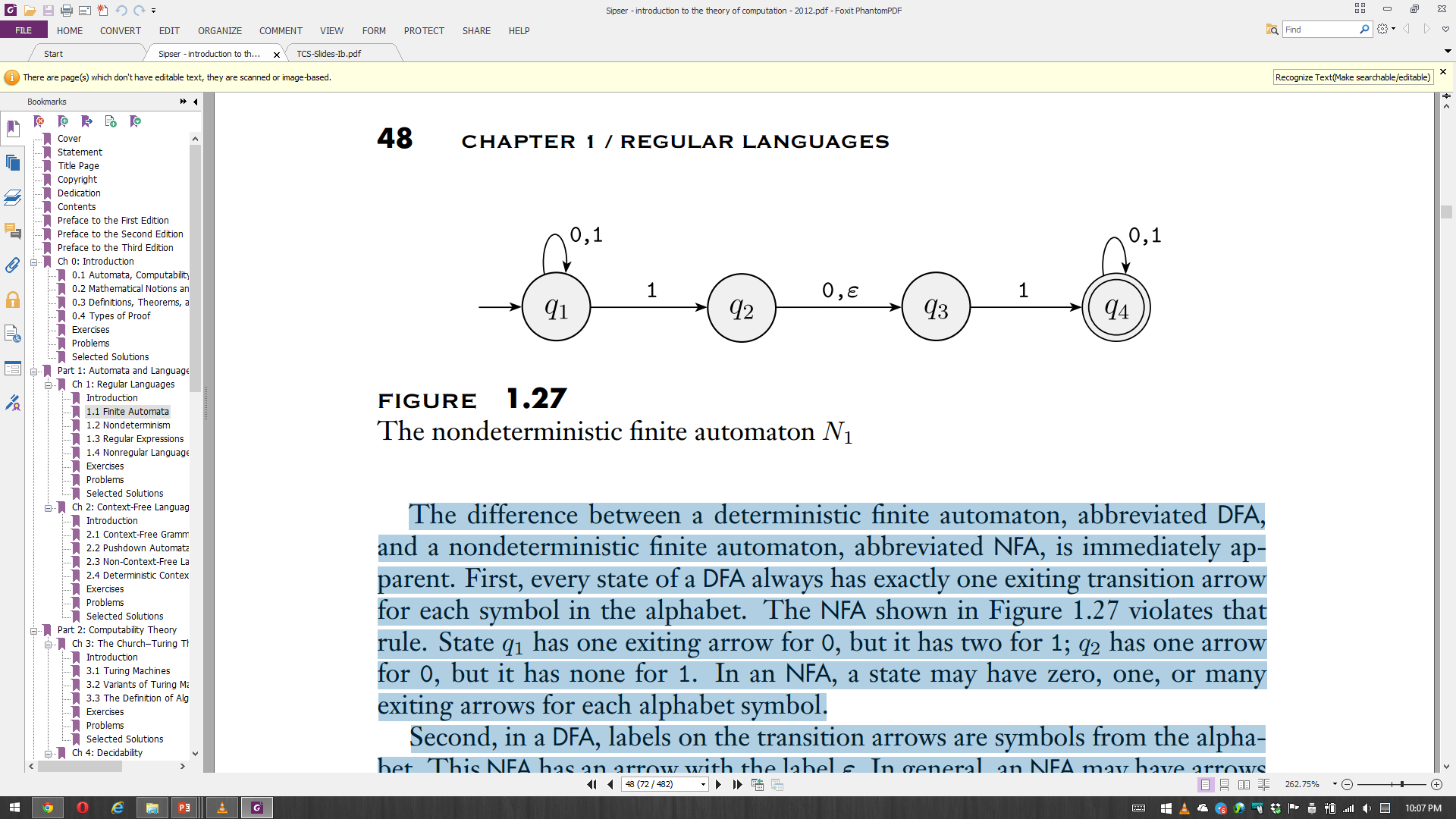 The difference between a deterministic finite automaton (DFA), and a nondeterministic finite automaton (NFA):
Every state of a DFA always has exactly one exiting transition arrow for each symbol in the alphabet. The NFA violates that rule!
q1 has one exiting arrow for 0, but it has two for 1
q2 has one arrow for 0, but it has none for 1
In an NFA, a state may have zero, one, or many exiting arrows for each alphabet symbol
In a DFA, labels on the transition arrows are symbols from the alphabet. This NFA has an arrow with the label ε
NFA may have arrows labeled with members of the alphabet or ε
Zero, one, or many arrows may exit from each state with the label ε
43
Adding Nondeterminism
a
b
1
2
b
a, b
Nondeterministic machine: 
at some steps, there may be more than one choice
Deterministic machine: 
at every step, there is only one choice
44
Nondeterministic Finite Automaton (NFA) – Formal Definition
A nondeterministic finite automaton (NFA) is a 5-tupple                  			
			      where:

    is a finite set of states
     is a finite set alphabet
                            is the transition function
                is the start state, and
                 is the set of accept states
45
Nondeterministic Finite Automaton (NFA) – Formal Definition
DFA and NFA differ in one essential way: in the type of transition function
In a DFA, the transition function takes a state and an input symbol and produces the next state
In an NFA, the transition function takes a state and an input symbol or the empty string and produces the set of possible next states
For any set Q we write P(Q) to be the collection of all subsets of Q. P(Q) is called the power set of Q
For any alphabet Σ we write Σε to be Σ ∪ {ε}
The formal description of the type of the transition function in an NFA as δ: Q × Σε→P(Q)
46
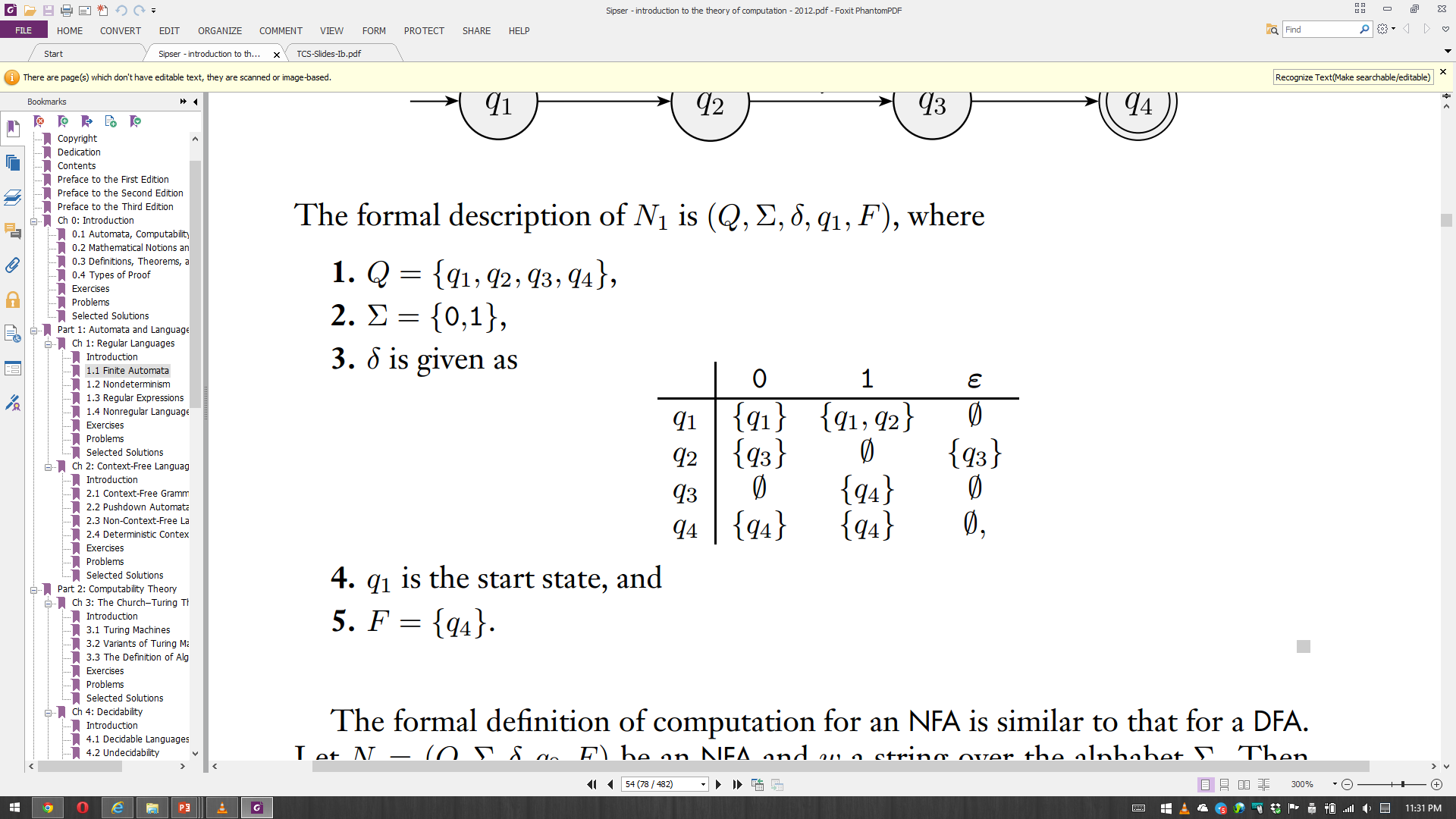 Nondeterministic Finite Automaton (NFA) N1
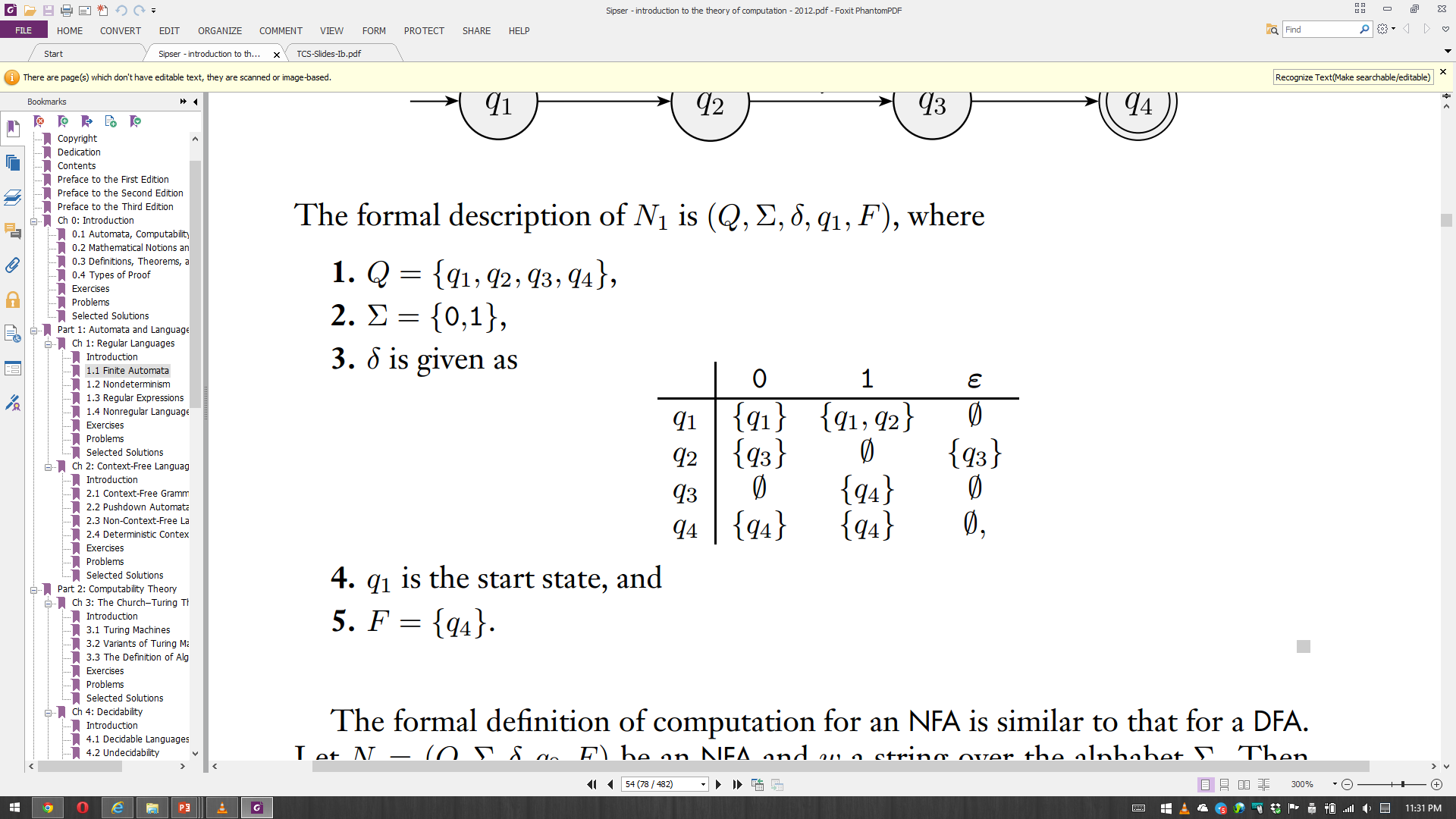 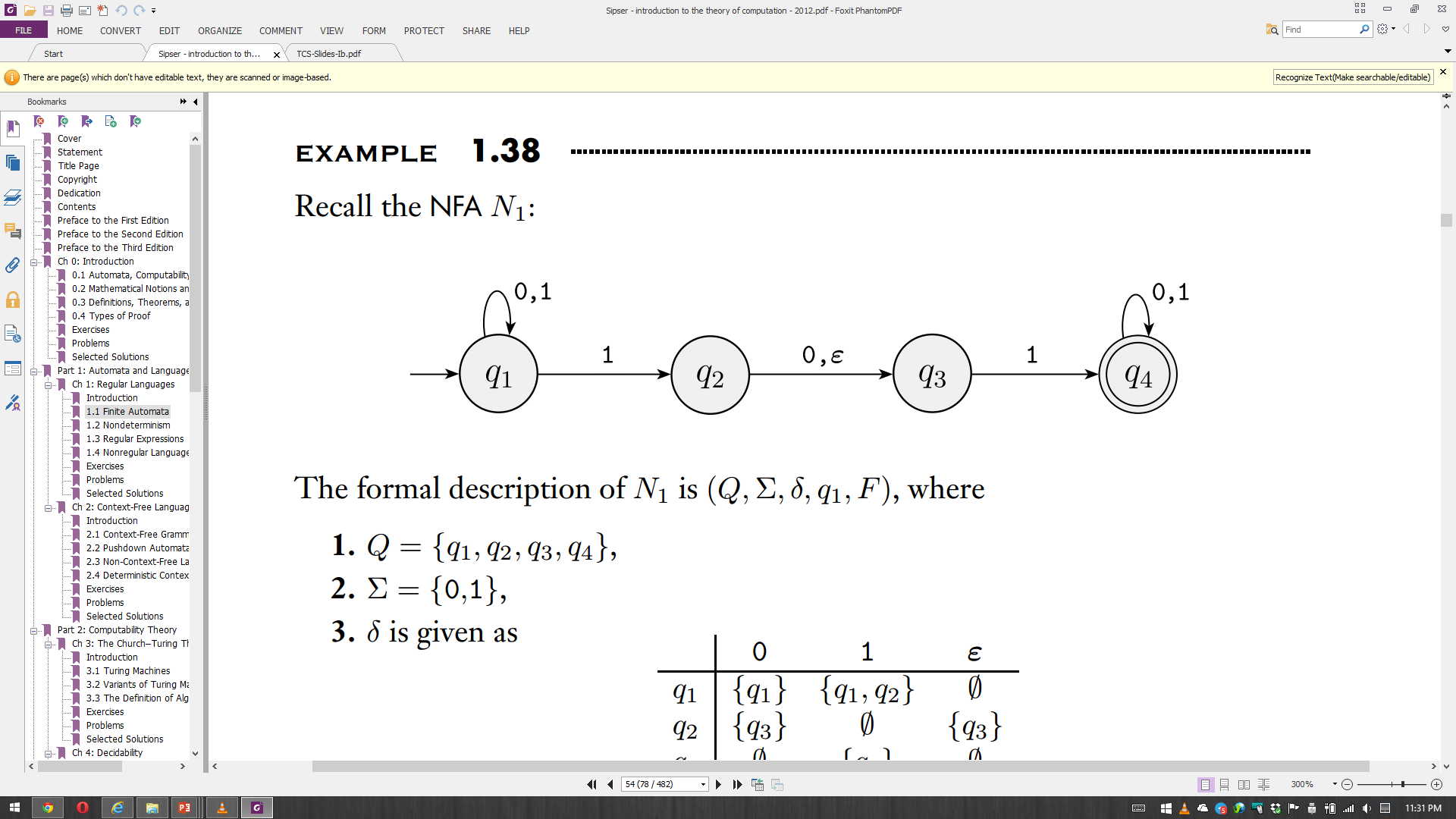 N1 accepts w if we can write w as w = y1y2 · · · ym, where each yi is a member of Σε and a sequence of states r0, r1, . . . , rm exists in Q with three conditions:
r0 = q0
ri+1 ∈ δ(ri, yi+1), for i = 0, . . . , m-1
rm ∈ F
Conditions:
The machine starts out in the start state
State ri+1 is one of the allowable next states when N1 is in state ri and reading yi+1
Observe that δ(ri , yi+1) is the set of allowable next states and so we say that ri+1 is a member of that set
The machine accepts its input if the last state is an accept state
47
Nondeterministic Finite Automaton N2
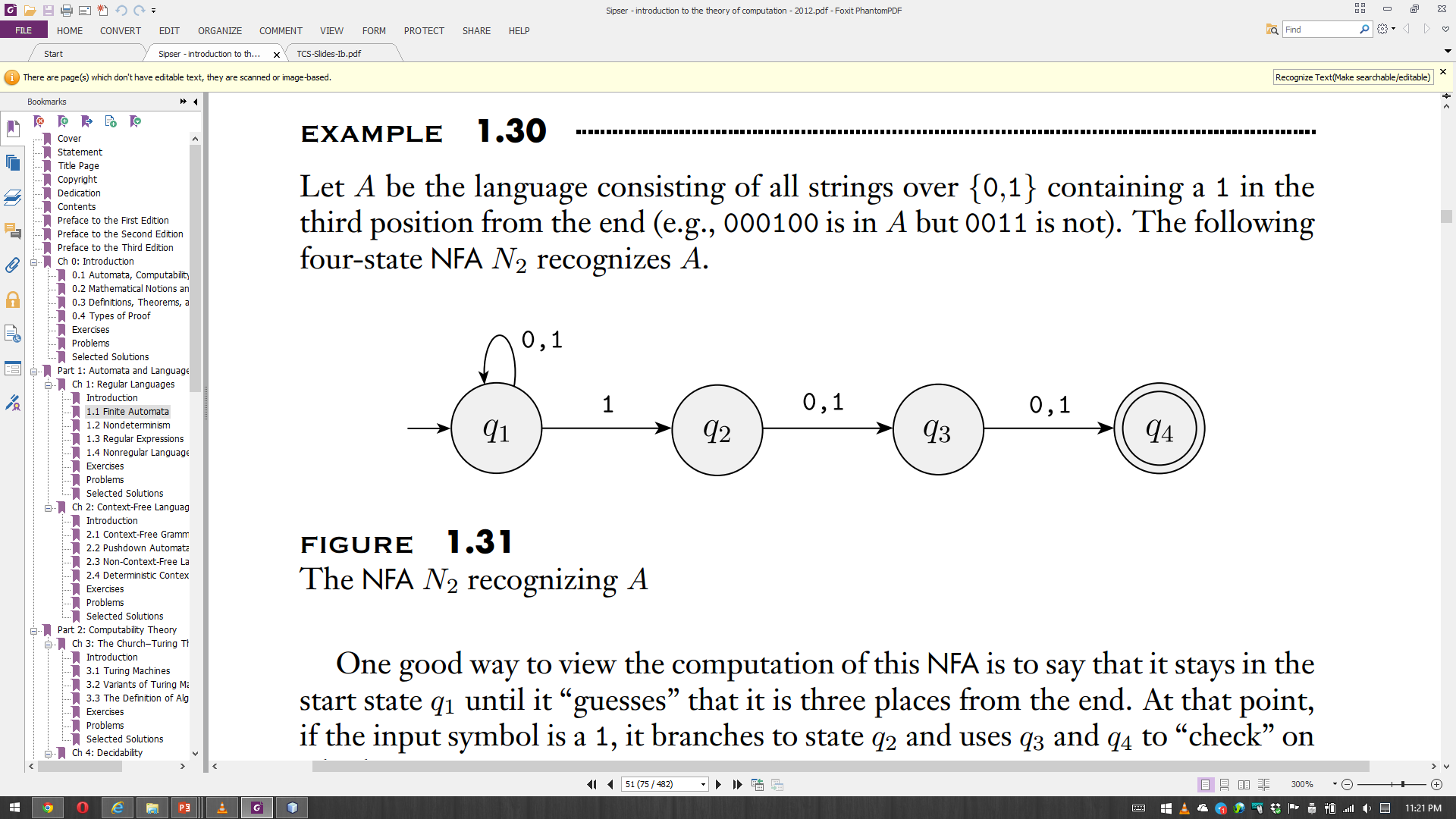 Deskripsikan secara formal NFA N2!
Tentukan accepted words dari NFA N2
48
Tugas
Pahami dengan Finite Automaton
Kumpulkan paper yang membahas penerapan dari finite automaton, boleh yang DFA atau NFA
Buat paper serupa dengan itu, dengan konsep dan pemanfaatan di bidang yang berbeda
Template penulisan, gunakan template paper journal di http://journal.ilmukomputer.org
Copy paste, translasi atau plagiat akan mendapatkan nilai E
49
4.4 Regular Expression
50
Basic Regular Expressions
A Regular Expression (RE) is a string of symbols that describes a regular Language

Let        be an alphabet. For each              ,the symbol      is an RE representing the set        

The symbol     is an RE representing the set       (The set containing the empty string)

The symbol      is an RE representing the empty set
51
Inductive Construction
Let      and      be two regular expressions representing languages      and      , resp

The string                      is a regular expression representing the set               

The string               is a regular expression representing the set             

The string          is a regular expression representing the set
52
Inductive Construction - Remarks
Note that in the inductive part of the definition larger RE-s are defined by smaller ones. This ensures that  the definition is not circular
This inductive definition also dictates the way we will prove theorems: For any theorem T
       Stage 1: Prove T correct for all base cases.
       Stage 2: Assume T is correct for      and      .               Prove correctness for                     ,               ,                      and          .
53
Some Useful Notation
Let      be a regular expression:
The string        represents         , and it also holds that                            

The string       represents                 .
The string        represents                         . 

The Language represented by R is denoted by
54
Precedence Rules
The star (*) operation has the highest precedence.
The concatenation (  ) operation is second on the preference order.           
The union (     ) operation is the least preferred.
Parentheses can be omitted using these rules.
55
Examples
–                                               .
                   –                                                    

                   –                                                              

                   –                                                      
                   –
56
Examples
-  all words starting and                                              ending with the same letter 
                                         - all strings of forms                                             1,1,…,1 and 0,1,1,…1    
                                                            
                        - A set concatenated with the                           empty set yields the empty set 

                 -
57
Equivalence With Finite Automata
Regular expressions and finite automata are equivalent in their descriptive power. This fact is expressed in the following Theorem:

TheoremA set is regular if and only if it can be described by a regular expression.
The proof is by two Lemmata (Lemmas):
58
Lemma ->
If a language L can be described by regular expression then L is regular.
59
Proofs Using Inductive Definition
The proof follows the inductive definition of RE-s as follows:
Stage 1: Prove correctness for all base cases
Stage 2: Assume correctness for      and      , and show its correctness for                   ,               and
60
Induction Basis
For any           , the expression      describes the set                  , recognized by:
The set represented bythe expression     is recognized by: 
The set represented bythe expression     is recognized by:
61
The Induction Step
Now, we assume that      and      represent two regular sets and claim that               ,                and        represent the corresponding regular sets.
The proof for this claim is straight forward using the constructions given in the proof for the closure of the three regular operations
62
Examples
Show that the following regular expressions represent regular languages:
                

                      

To be demonstrated on the Blackboard.
63
Lemma <-
If a language L is regular then L can be described by some regular expression.
64
Proof Stages
The proof follows the following stages:
Define Generalized Nondeterministic Finite Automaton (GNFA in short).
Show how to convert any DFA to an equivalent GNFA.
Show an algorithm to convert any GNFA to an equivalent GNFA with 2 states.
Convert a 2-state GNFA to an equivalent RE.
65
Properties of a Generalized NFA
A GNFA is a finite automaton in which each transition is labeled with a regular expression over the alphabet     
A single initial state with all possible outgoing transitions and no incoming trans.
A single final state without outgoing trans.
A single transition between every two states, including self loops.
66
Example of a Generalized NFA
67
A Computation of a GNFA
A computation of a GNFA is similar to a computation of an NFA
   except:
In each step, a GNFA consumes a block of symbols that matches the RE on the transition used by the NFA.
68
Example of a GNFA Computation
Consider abba or bb or abbbaaaaabbbbb
69
Converting a DFA (or NFA) to a GNFA
Conversion is done by a very simple process:
Add a new start state with an     - transition from the new start state to the old start state
Add a new accepting state with     - transition from every old accepting state to the new accepting state
Replace any transition with multiple labels by a single transition labeled with the union of all labels.
Add any missing transition, including self transitions; label the added transition by
70
Stage 1: Convert D to a GNFA
1.0 Start with D
71
Stage 1: Convert D to a GNFA
1.1 Add 2 new states
72
Stage 1: Convert D to a GNFA
1.2 Make          the initial state and           the final state
73
Stage 1: Convert D to a GNFA
1.3 Replace multi label transitions by their union.
74
Stage 1: Convert D to a GNFA
1.4 Add all missing transitions and label them
75
Ripping a state from a GNFA
The final element needed for the proof is a procedure in which for any GFN G, any state of G, not including          and             , can be ripped off G, while preserving           
This is demonstrated in the next slide by considering a general state, denoted by        , and an arbitrary pair of states,      and      , as demonstrated in the next slide:
76
Removing a state from a GNFA
Before Ripping
After Ripping
Note: This should be done for every pair of outgoing and incoming outgoing
77
Ellaboration
Consider the RE                      ,representing all strings that enable transition from       via         to      

What we want to do is to augment the Regular expression of transition            , namely     , so These strings can pass through            
This is done by setting it to
78
Ellaboration
Note: 
In order to achieve an equivalent GNFA in which          is disconnected,this procedure should becarried out separately, for everypair of transitions of the form                   and 
Then             can be removed, as demonstrated on the next slide:
79
Elaboration
Assume the following situation:
In order to rip         , all pairsof incoming and outgoingtransitions should be considered in the way showed on the previous slide namely consider                              one after the other

After that            can be ripped while preserving
80
In Particular
Replace       with                       .
81
A (half?) Formal Proof of Lemma<-
The first step is to formally define a GNFA.
Each transition should be labeled with an RE.
Define the transition function as follows:                                                      
   where         denotes all regular expressions over     

Note: The def. of     is different then for NFA
82
Changes in      Definition
Note: The definition of     as:

    is different than the original definitions (For DFA      and NFA)

In this definition we rely on the fact that every 2 states (except          and            ) are connected in both directions.
83
GNFA – A Formal Definition
A Generalized Finite Automaton is a 5-tupple                                                    where:

       is a finite set called the states
     is a finite set called the alphabet
              *                                            is the transition function
                  is the start state, and
                   is the accept state.
84
GNFA – Defining a Computation
A GNFA accepts a string                if                            and there exists a sequence of states                                , satisfying:
      For each    ,                     ,                       , where                           , or in other words,        is the expression on the arrow from          to
85
Procedure CONVERT
Procedure CONVERT  takes as input a GNFA G with k states.
If               then these 2 states must be           and           , and the algorithm returns 
                                  

If              ,  the algorithm converts G to an equivalent G’  with            states by use of the ripping procedure described before.
86
Procedure CONVERT
Convert                     
                     ;
If                            return                                        ;
                                                                            ;
                                        ;
For any                                                  and any
   for return                                                 ;
87
4.5 Nonregular Language
88
Introduction and Motivation
We ask: Are all languages regular?
The answer is negative
The simplest example is the language 

Try to think about this language
89
Introduction and Motivation
If we try to find a DFA that recognizes the language                                                                           , it seems that we need an infinite number of states, to “remember” how many a-s we saw so far.

Note: This is not a proof!
Perhaps a DFA recognizing B exists, but we are not clever enough to find it?
90
Introduction and Motivation
The Pumping Lemma is the formal tool we use to prove that the language B (as well as many other languages) is not regular.
91
What is Pumping?
Consider the following NFA, denoted by N:


It accepts all words of the form                     .
92
What is Pumping?
Consider now the word                    
Pumping means that the word         can be divided into two parts: 1 and 10, such that for any        , the word                      
We say that the word 110 can be pumped
For             this is called down pumping
For              this is called up pumping
93
What is Pumping?
A more general description would be:A word            , can be pumped if                and for each        , it holds that             

Note: the formal definition is a little more complex than this one.
94
The Pumping Lemma
Let A be a regular language. There exists a number p such that for every                , if    then w may be divided into three parts                satisfying:
for each          , it holds that                
            
              

Note: Without req. 2 the Theorem is trivial
95
Demonstration Continuation
In terms of the previous demonstration we have:
 
For                     , we get:
96
Proof of the Pumping Lemma
Let D be a DFA recognizing A and let p be the number of states of D. If A has no words whose length is at least p, the theorem holds vacuously.  Let              be an arbitrary word such that               Denote the symbols of w by                                 where
97
Proof of the Pumping Lemma
Assume that                               is     the sequence of states that D goes through while computing with input w. For each    ,                       ,                              Since                ,                  
Since the sequence                            contains          states and since the number of states of D is p, that there exist two indices                             such that
98
Proof of the Pumping Lemma
Denote                                ,                                        and                                    
Note: Under this definition                and               .
By this definition, the computation of D on                          starting from        , ends at    
By this definition, the computation of D on                         , starting from       , ends at        which is an accepting state
99
Proof of the Pumping Lemma
The computation of D on starting from      , ends at        . Since                 , this computation starts and ends at the same state. 
Since it is a circular computation, it can repeat itself k times for any           
In other words: for each               ,                 
Q.E.D.
100
Example:
Lemma: The language                                  is not regular.
Proof: Assume towards a contradiction that L is regular and let p be the pumping length of L. 
Let                       . By the Pumping Lemma there exists a division of w,                          , such that  and w can be pumped.
This means that                      , where           
Since                   we conclude
101
Example:                  (Cont.)
This however implies that in         , the number of a-s is smaller then the number of b-s
It also means that for every          , the number of a-s in          is larger then the number of b-sBoth cases constitute a contradiction
Note: Each one of these cases is separately sufficient for the proof
102
Discussion
This is what we got so far:
RL-s Ex:
103
Referensi
Michael Sipser, Introduction to the Theory of Computation Third Edition, Cengage Learning, 2012
George Tourlakis, Theory of Computation, Wiley, 2012
John Martin, Introduction to Languages and the Theory of Computation, McGraw-Hill , 2010
Robert Sedgewick and Kevin Wayne, Introduction to Computer Science, Addison-Wesley, 2015 (http://introcs.cs.princeton.edu/java)
Albert Endres dan Dieter Rombach, A Handbook of Software and Systems Engineering, Pearson Education Limited, 2003
104